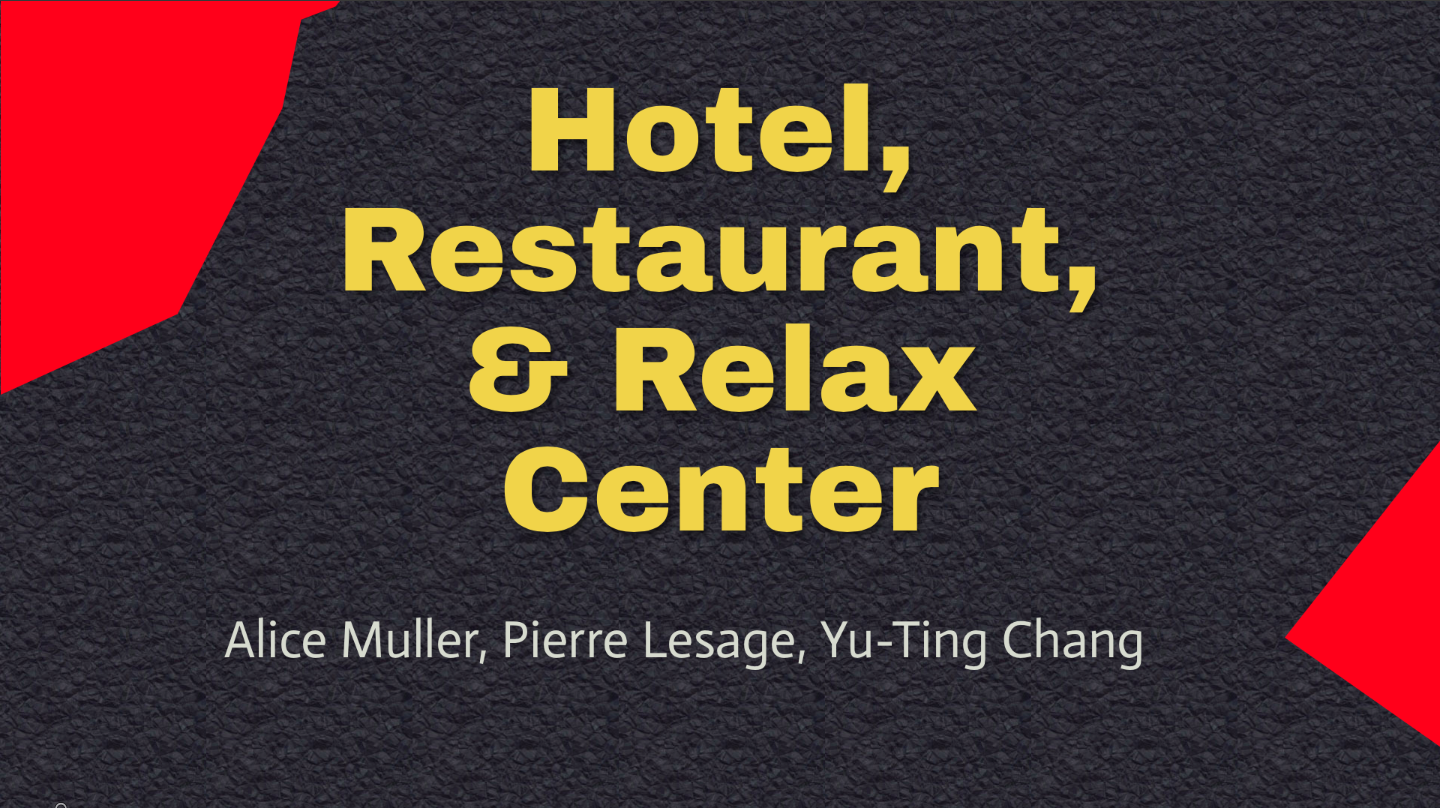 [Speaker Notes: https://www.emaze.com/@AIFFFIIW/presentation-name]
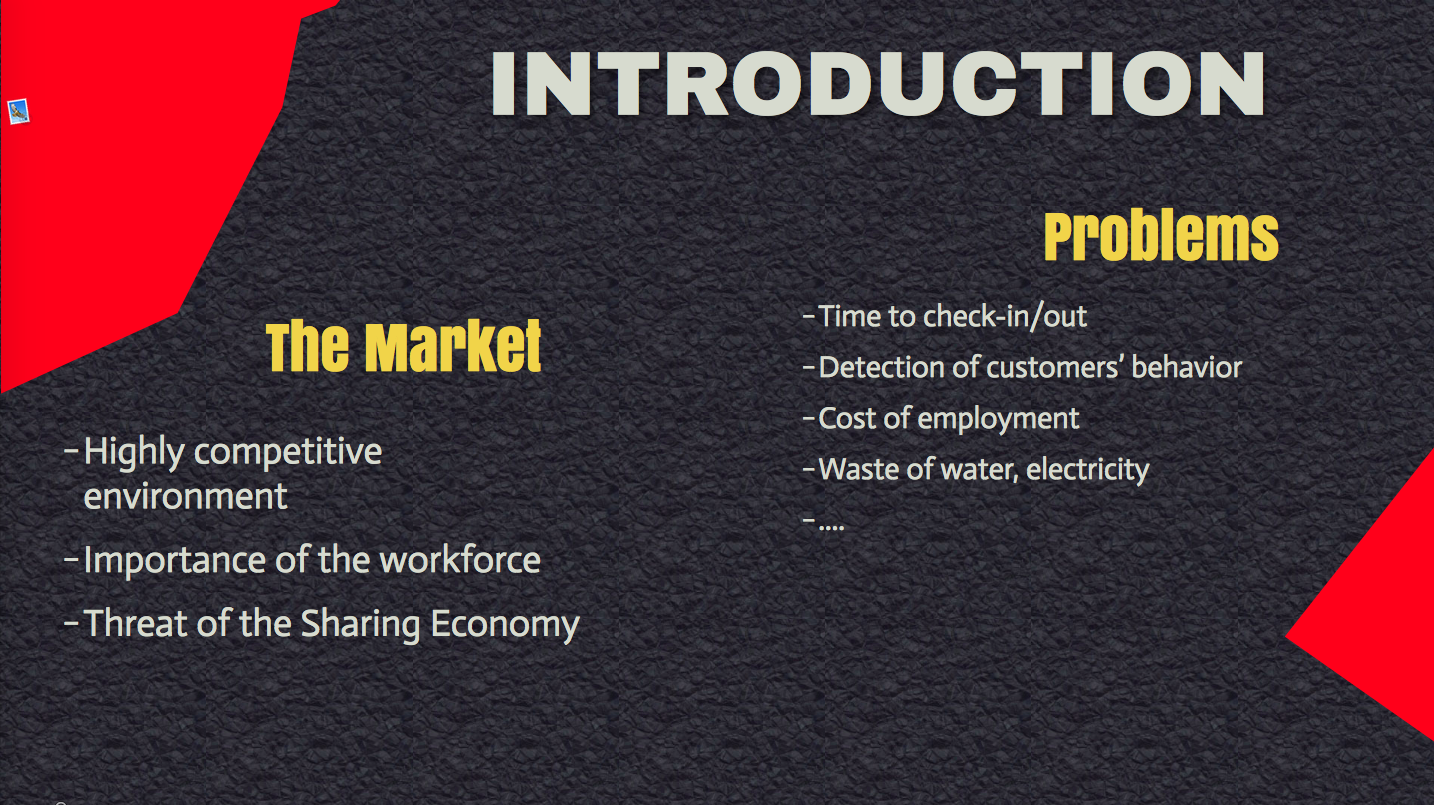 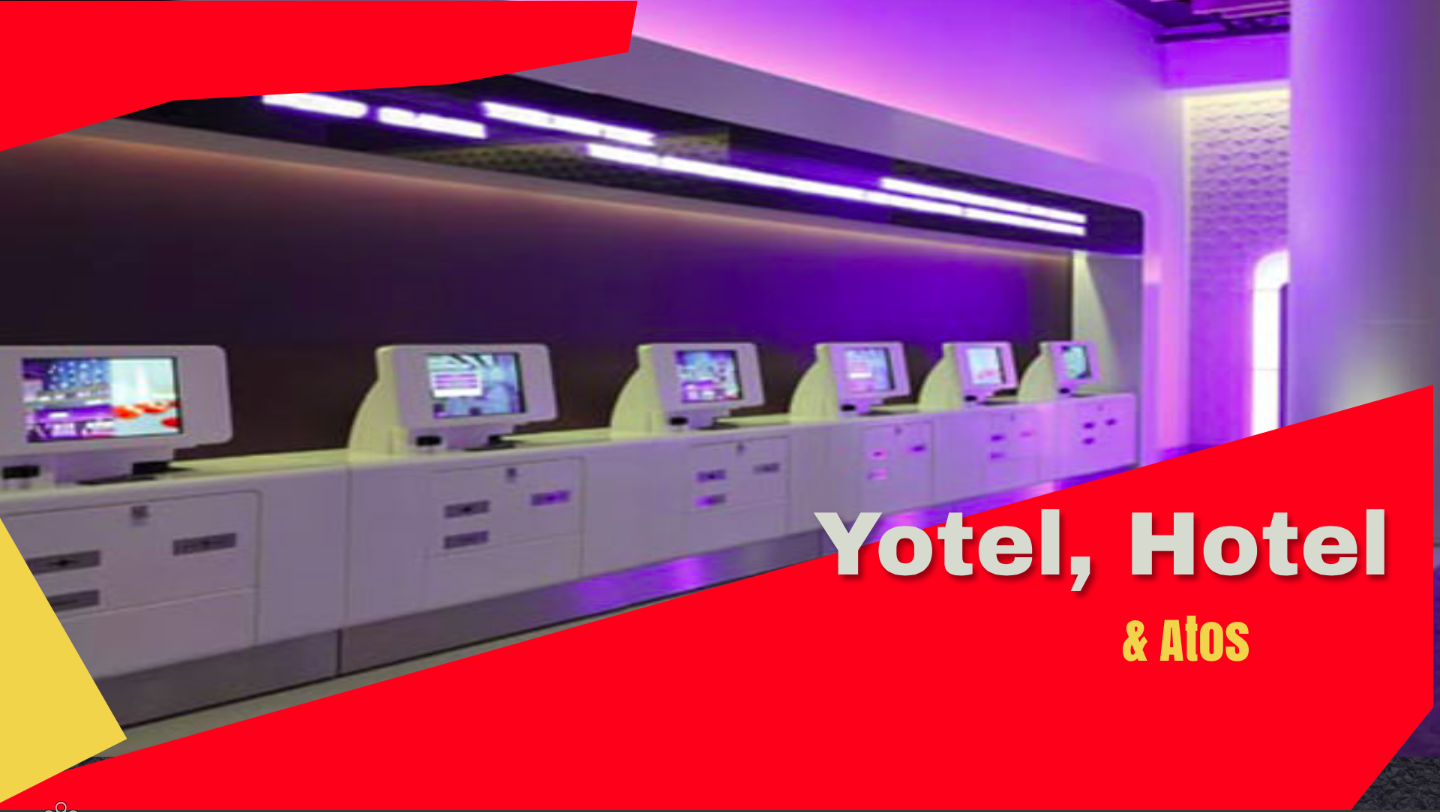 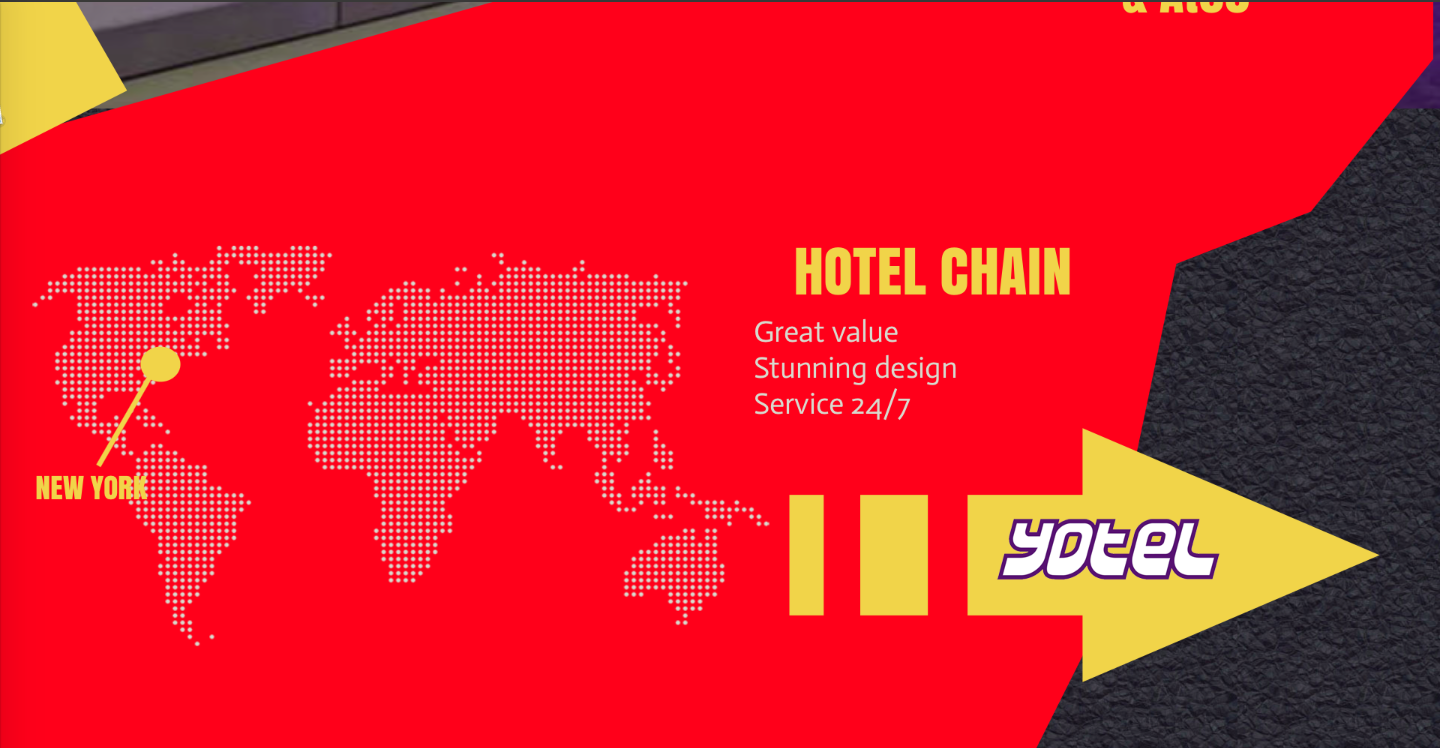 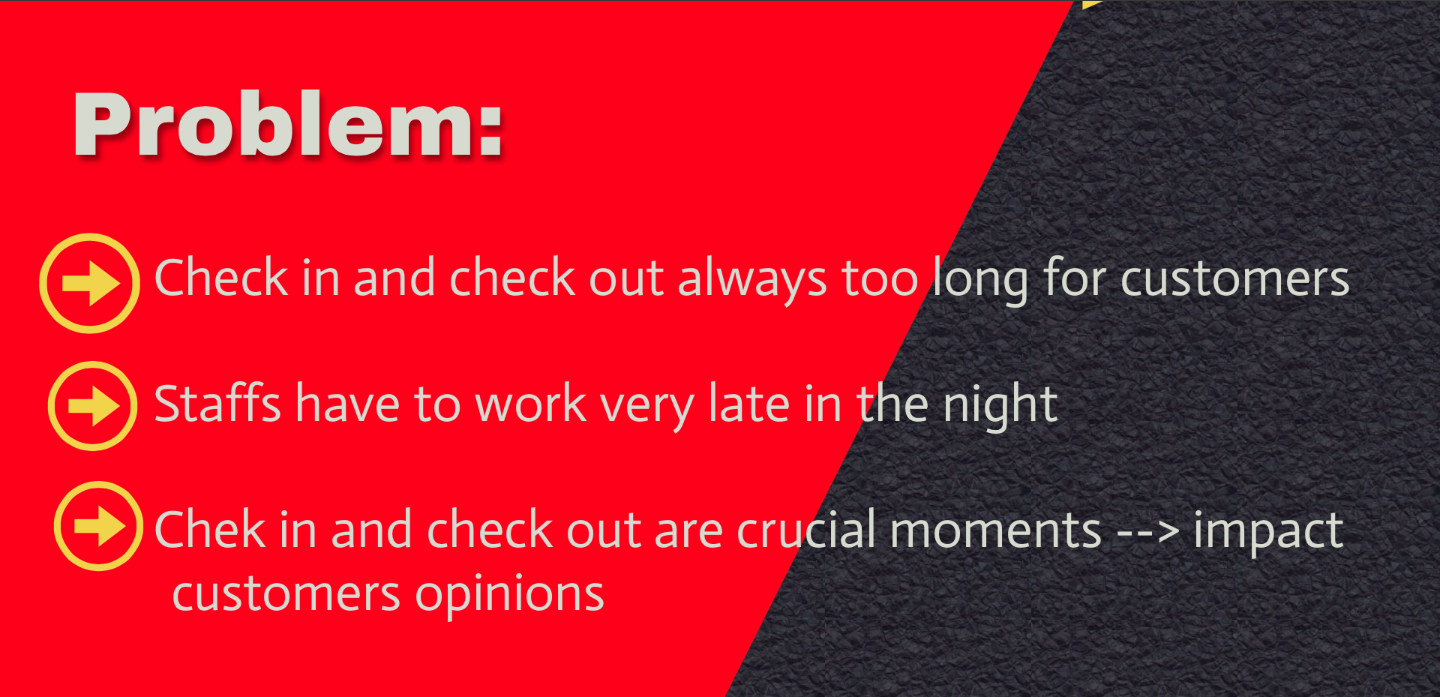 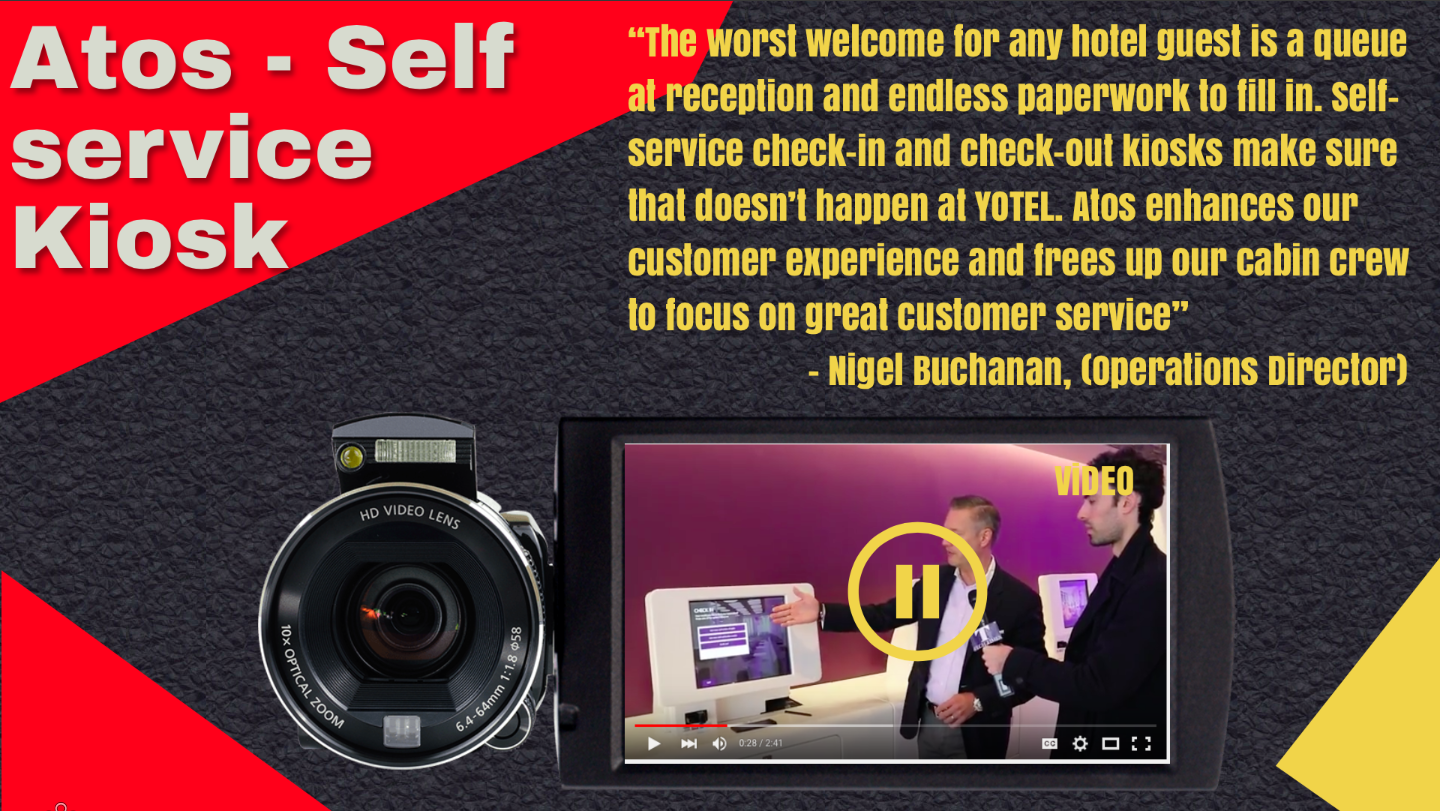 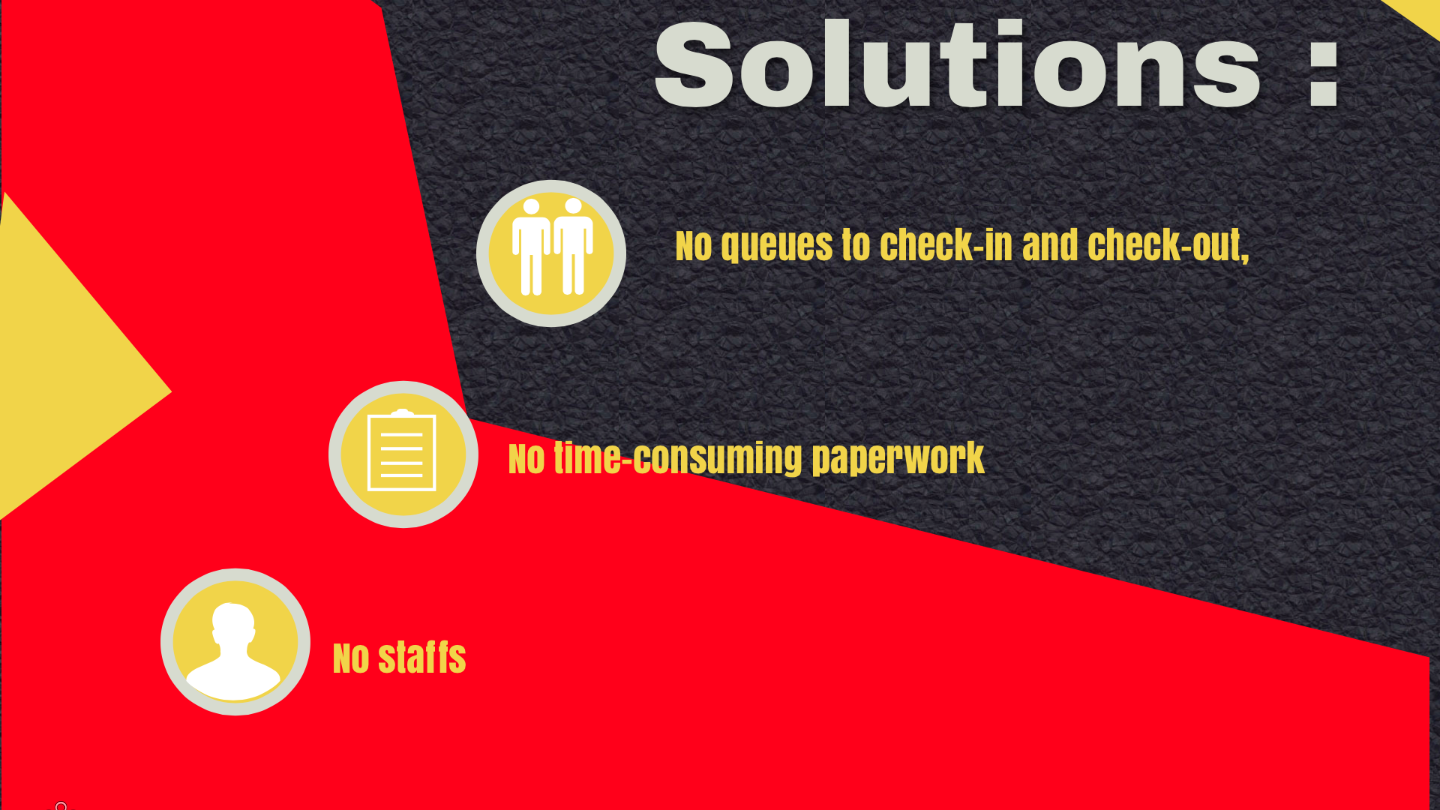 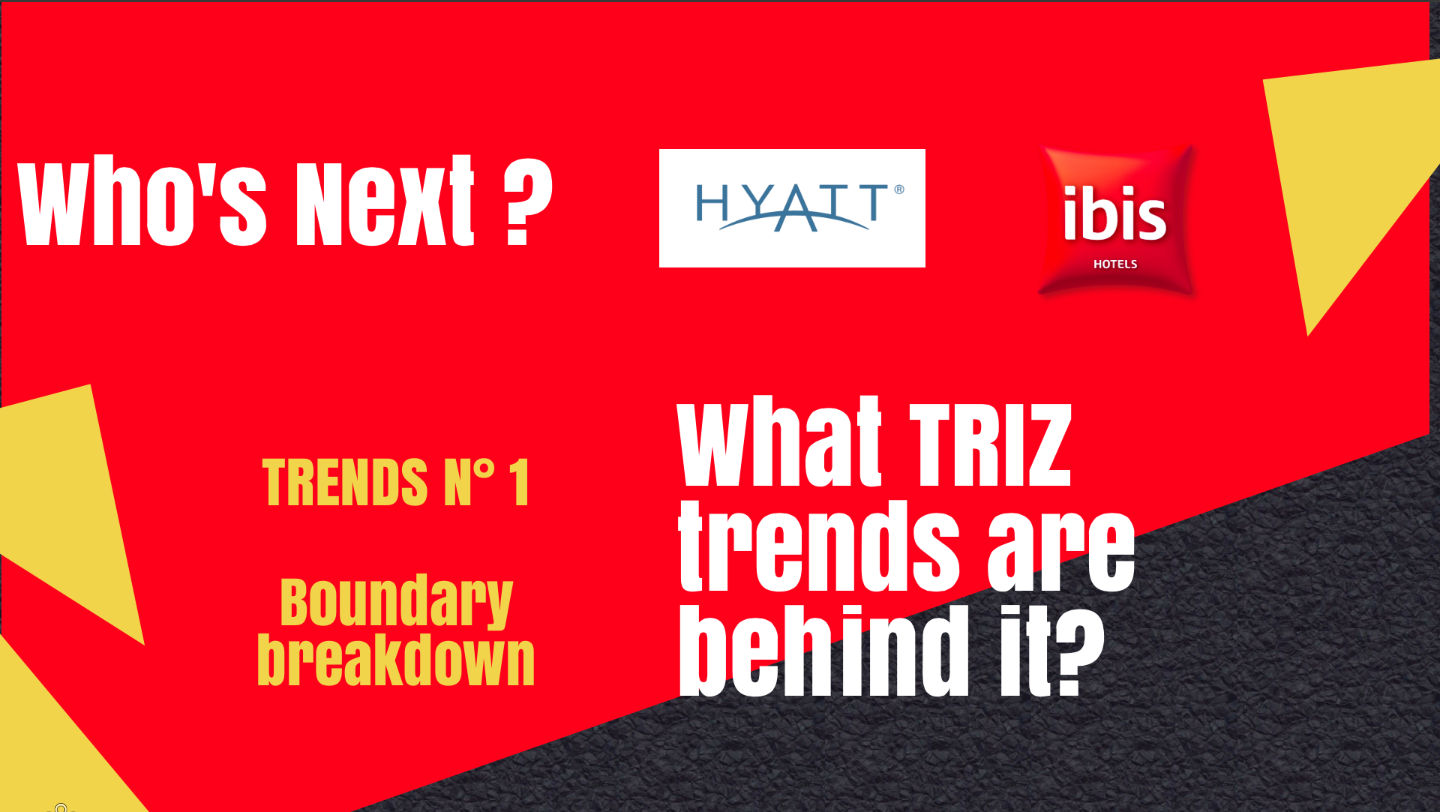 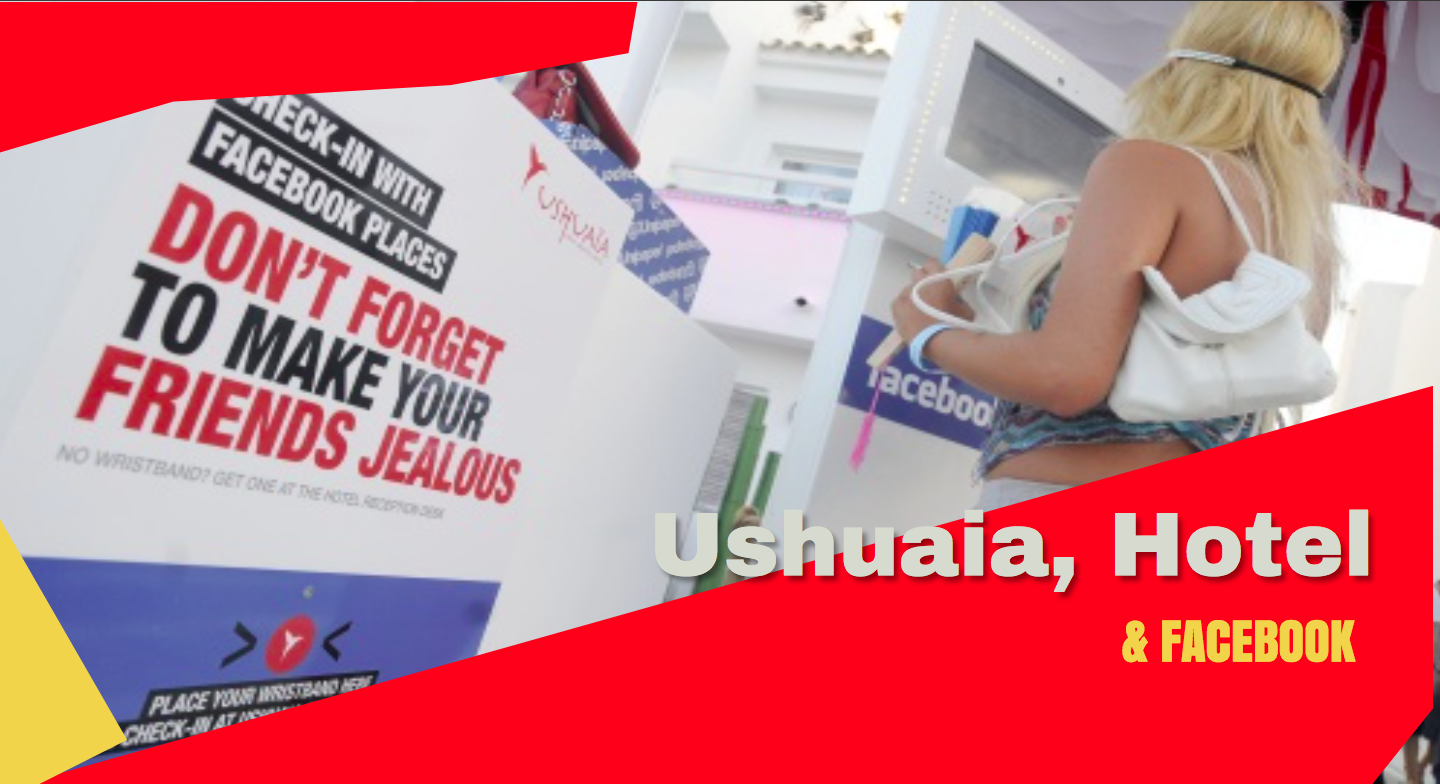 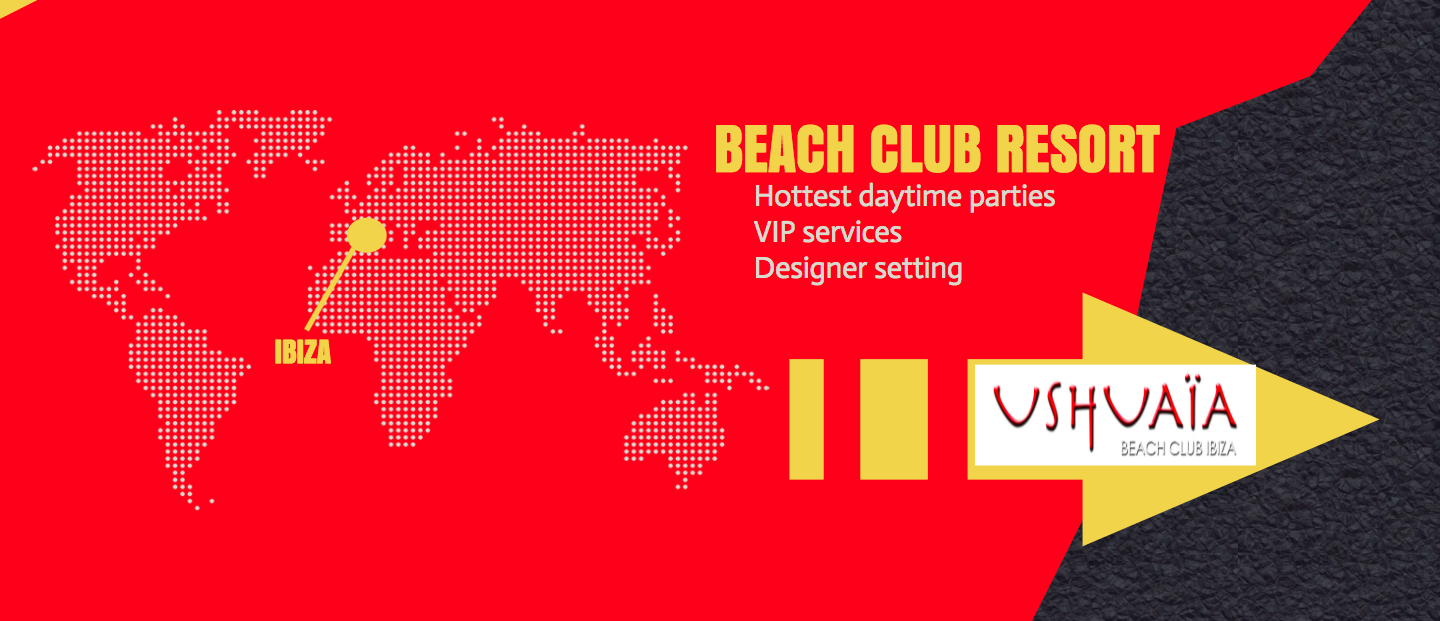 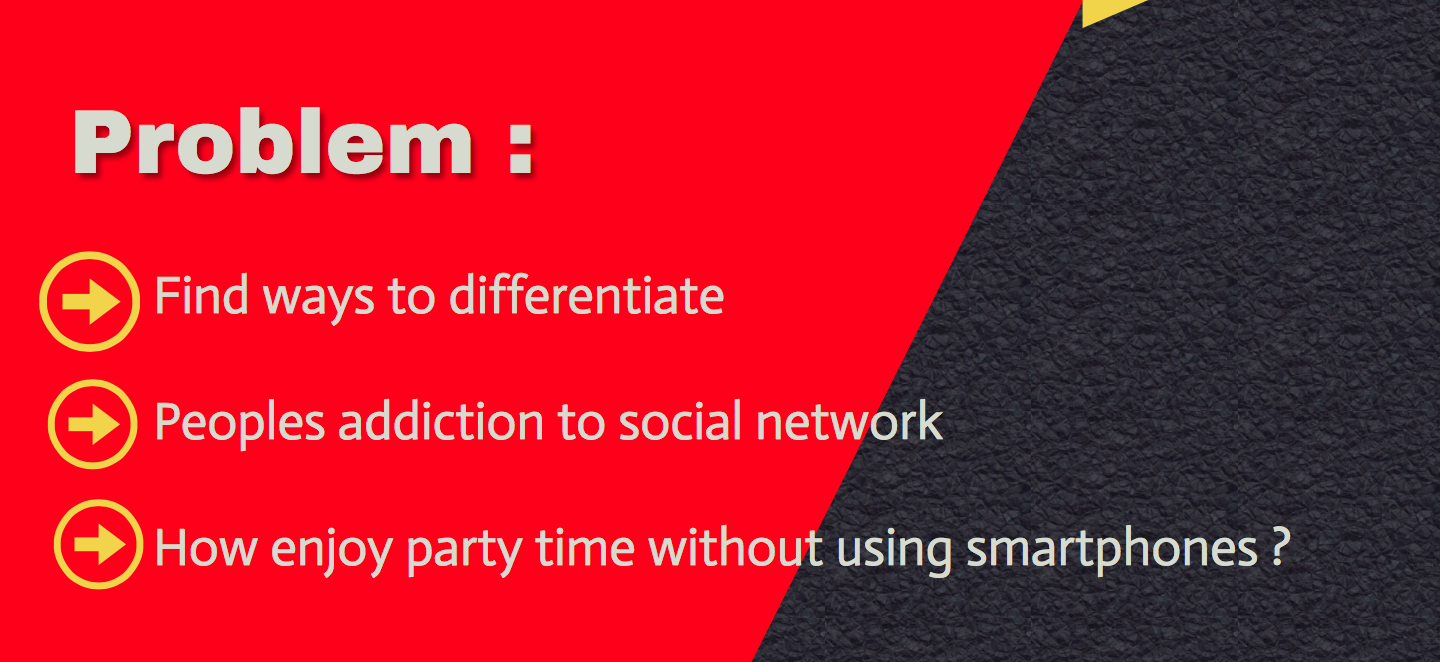 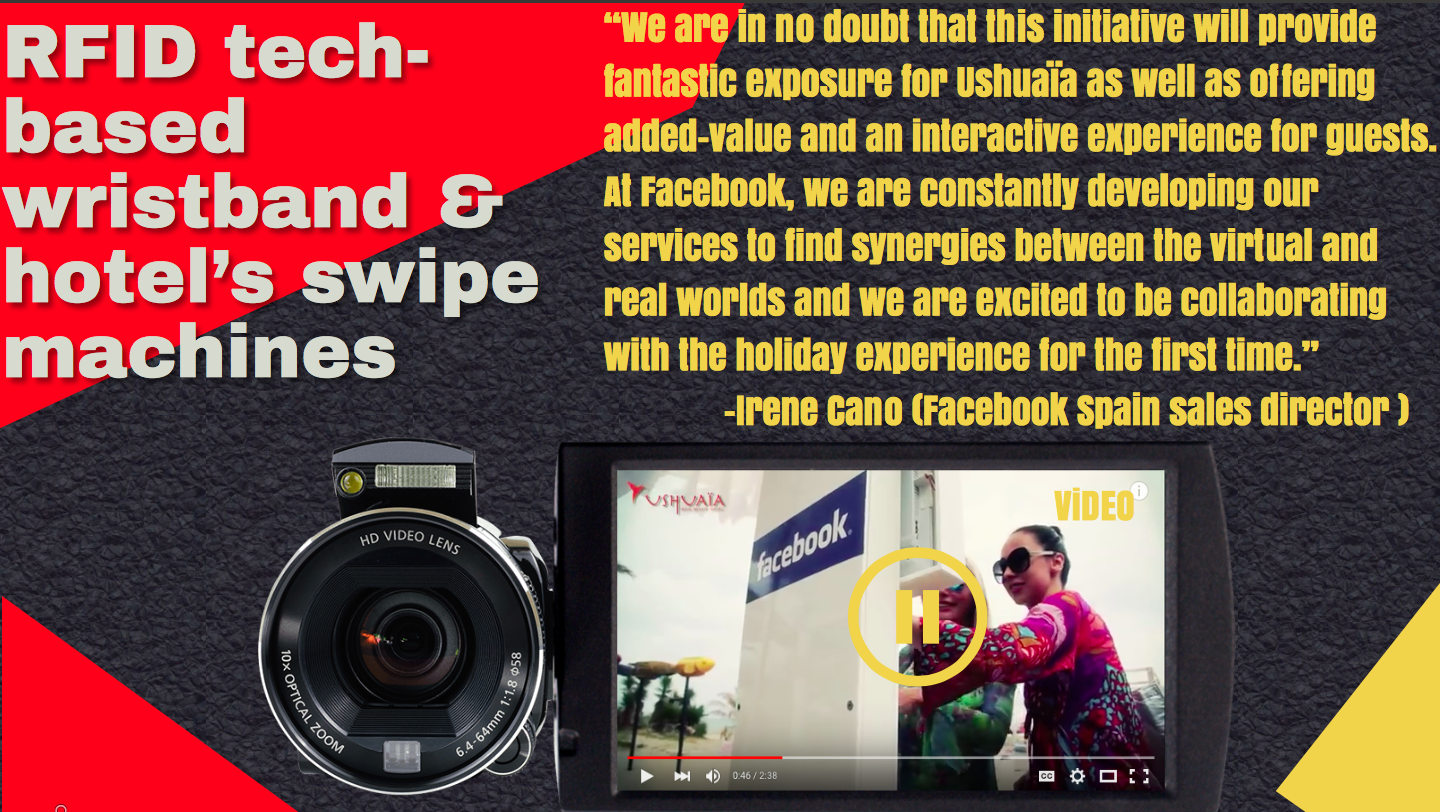 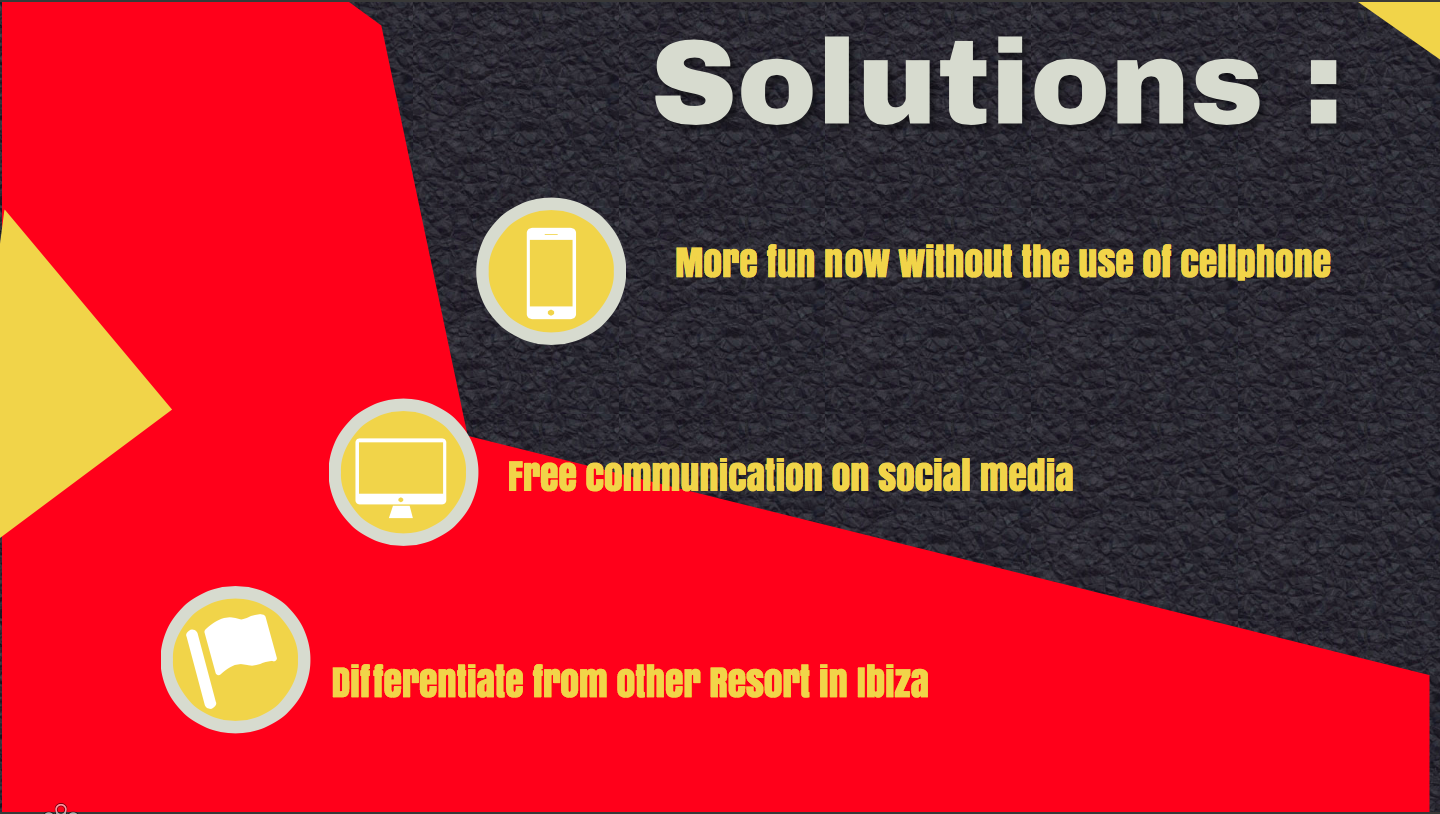 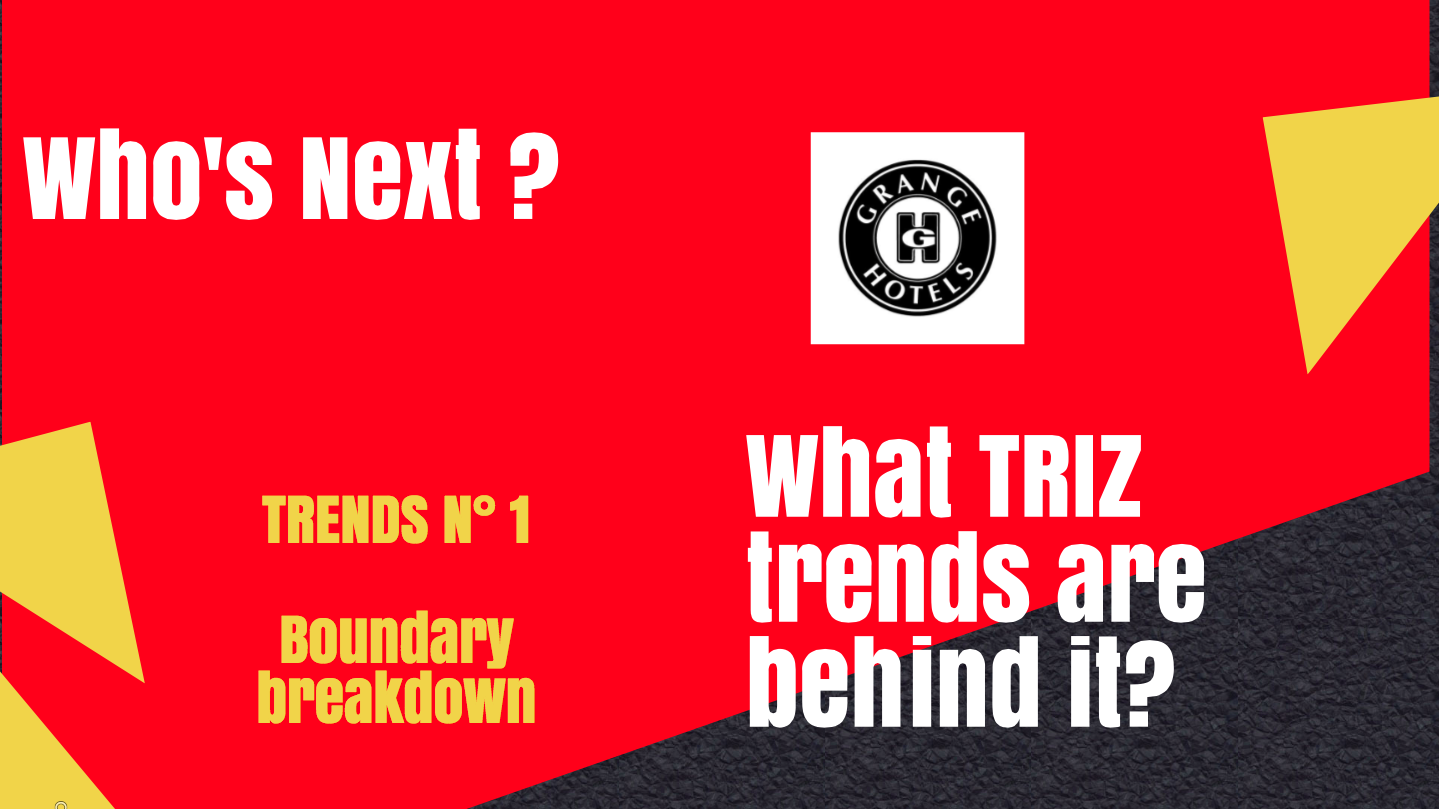 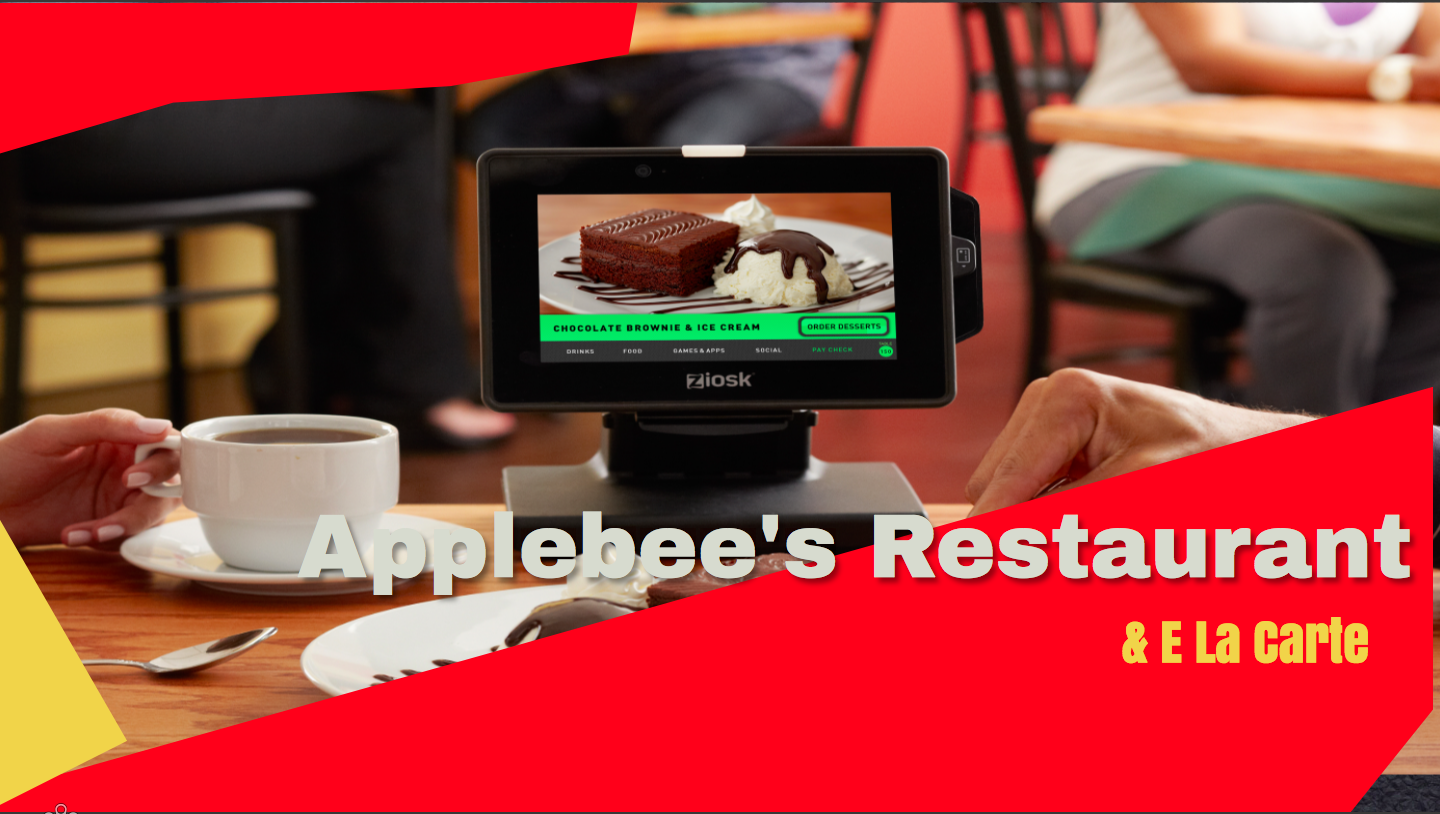 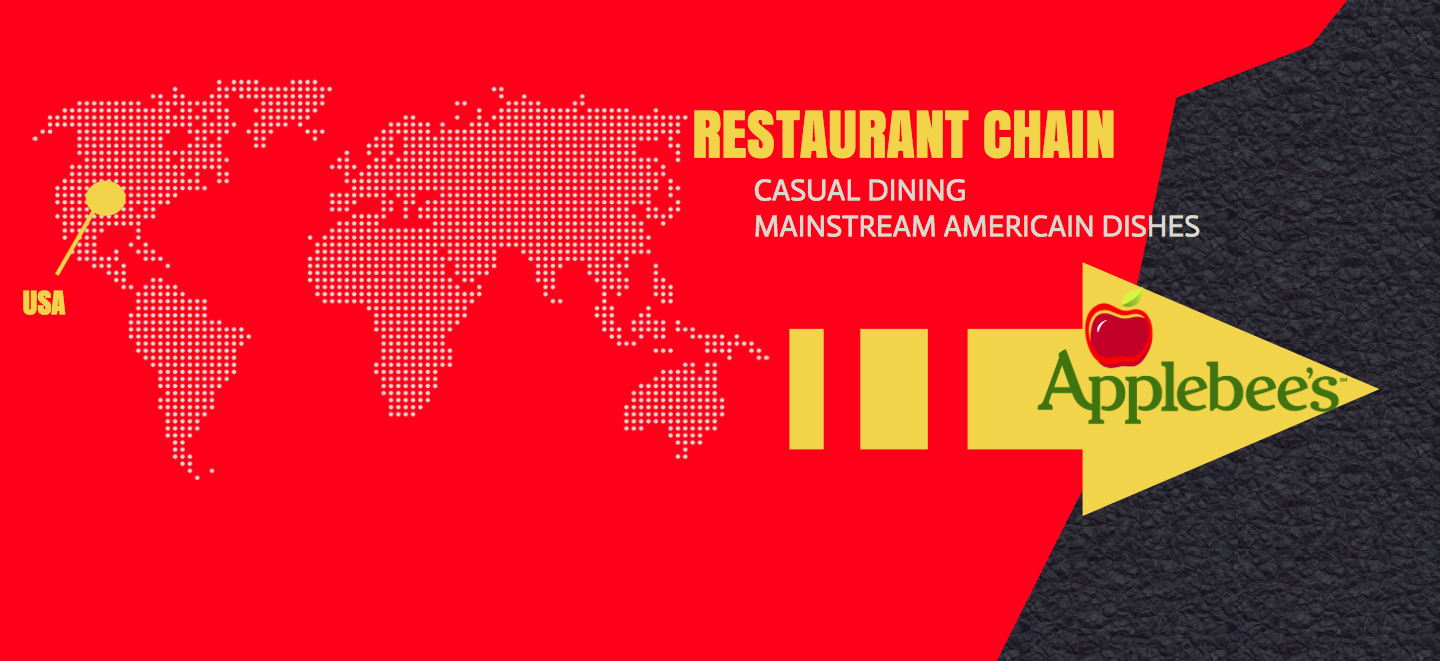 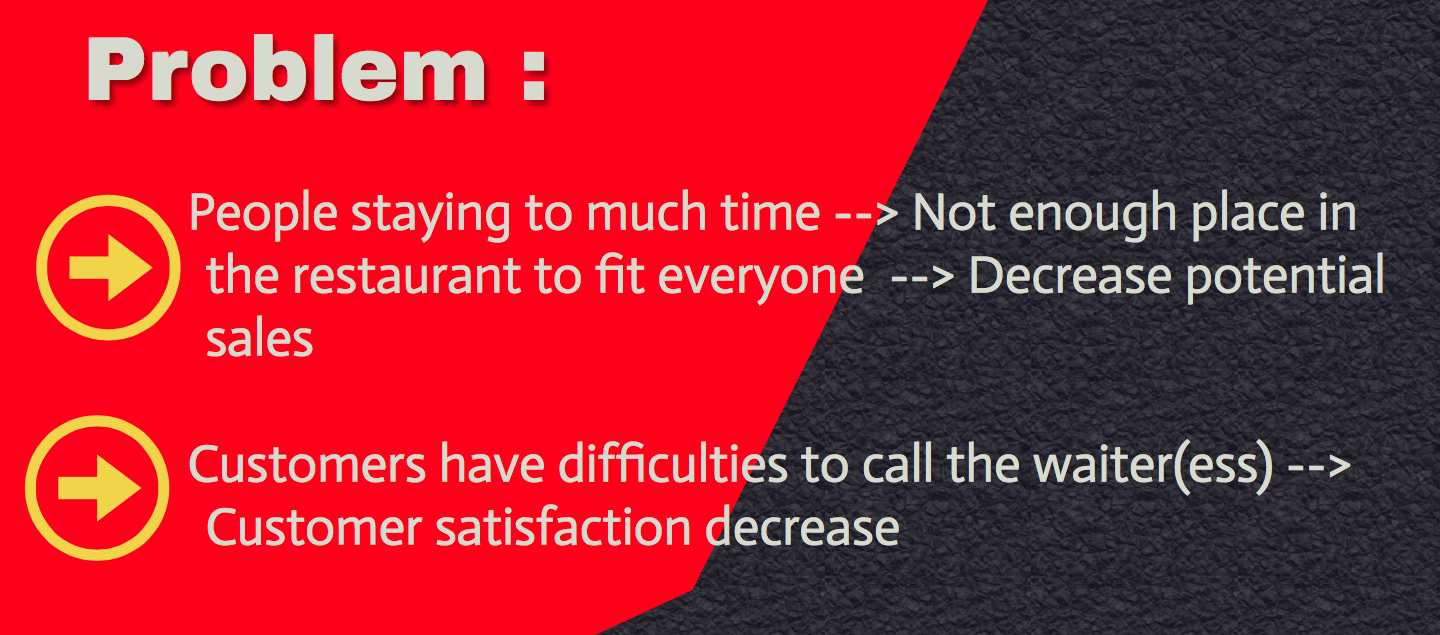 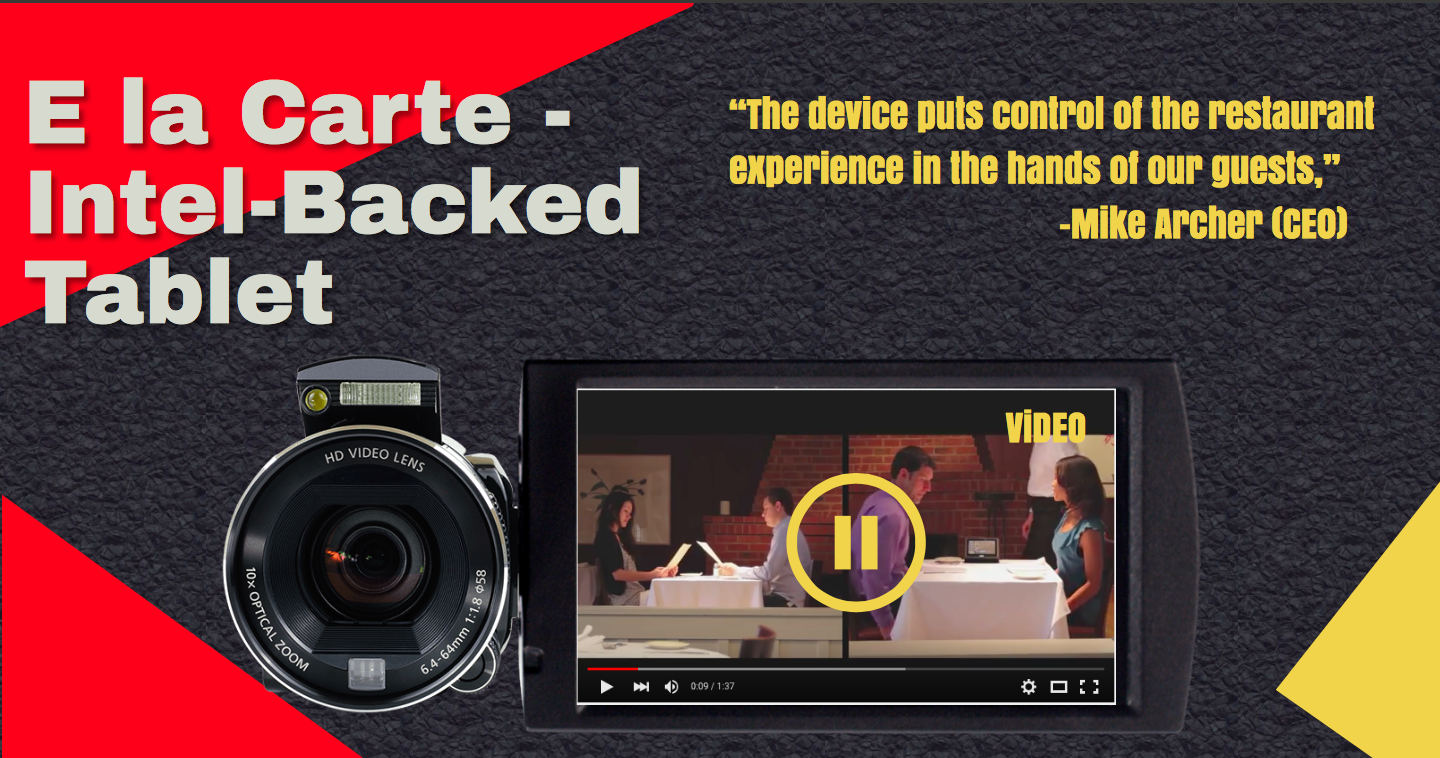 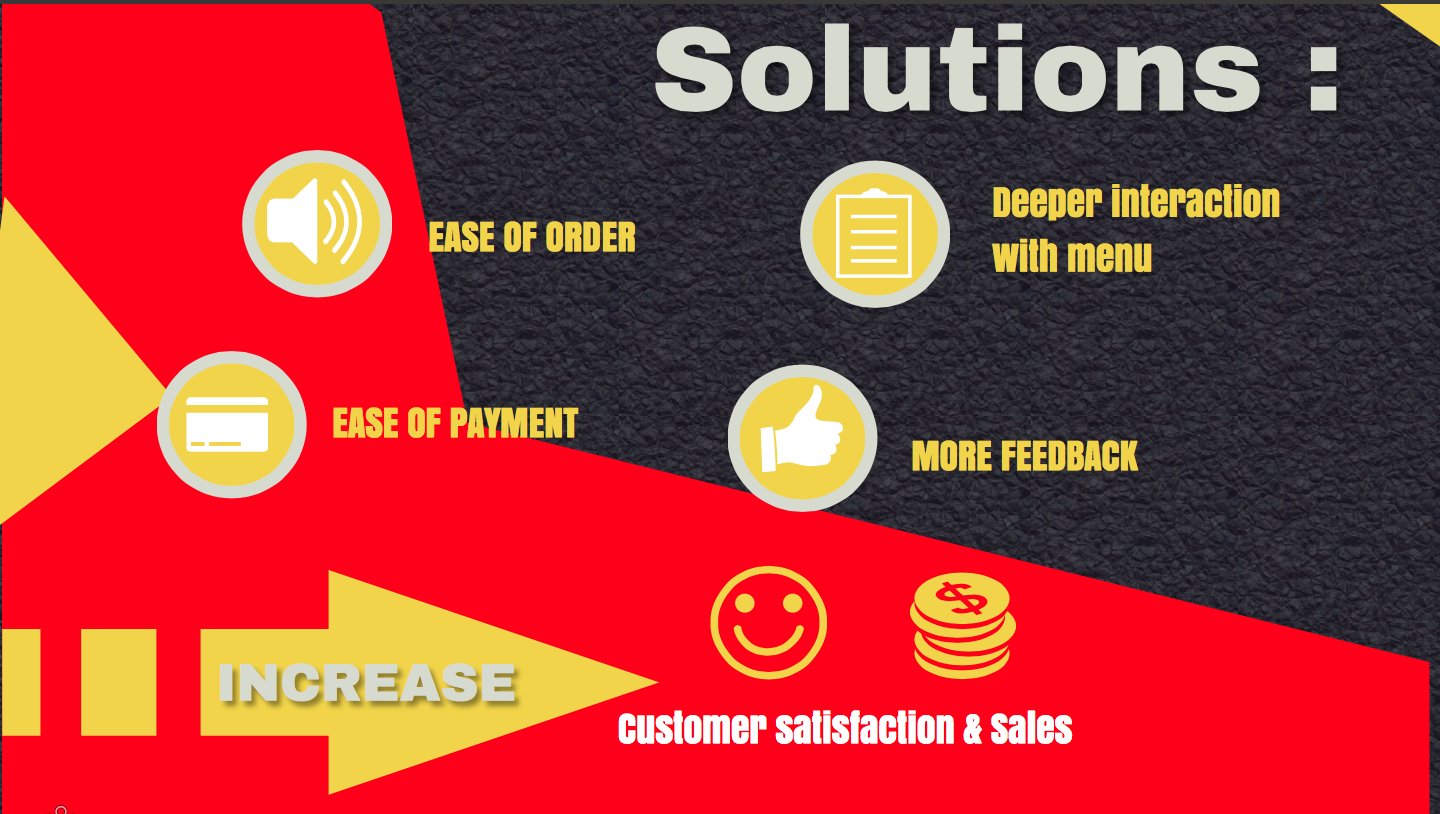 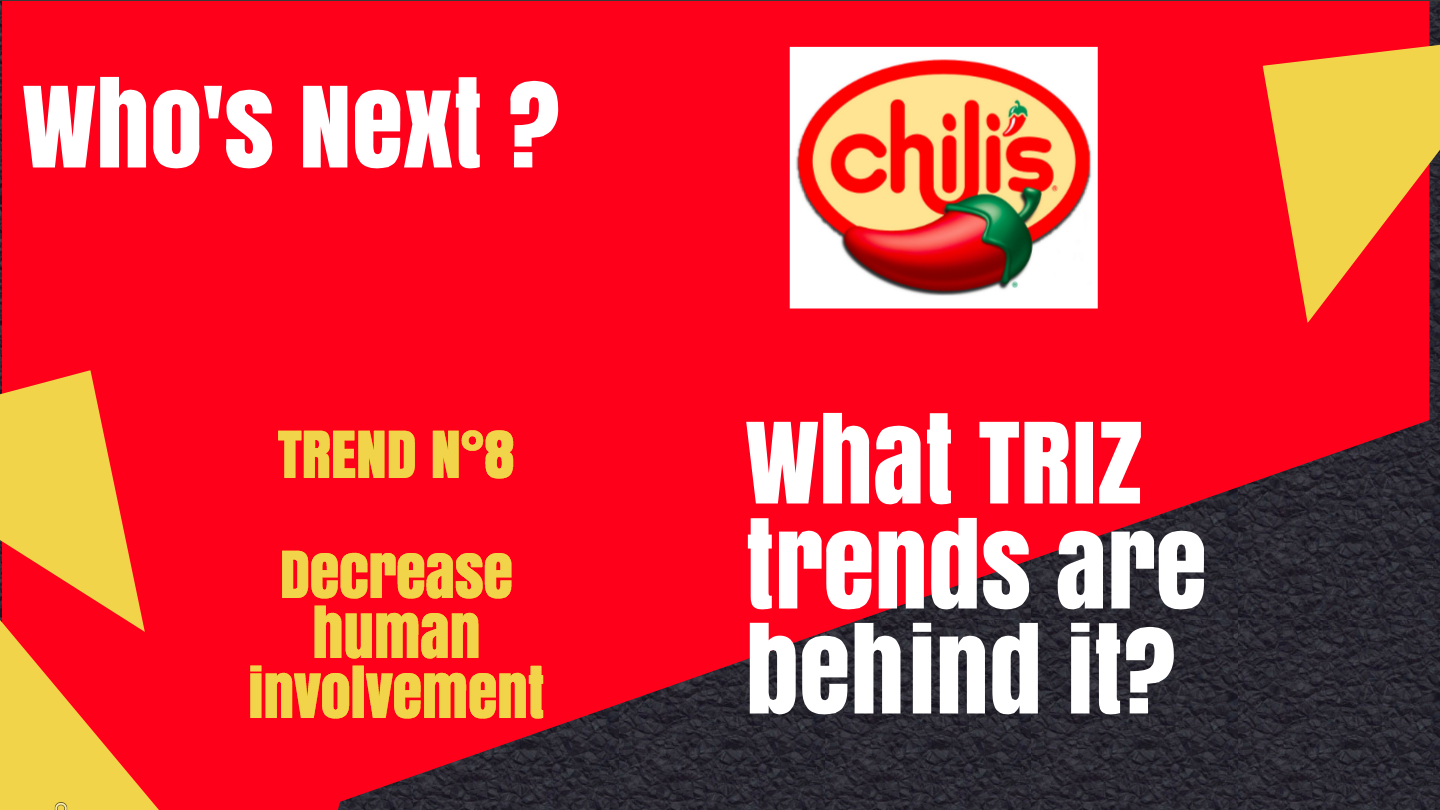 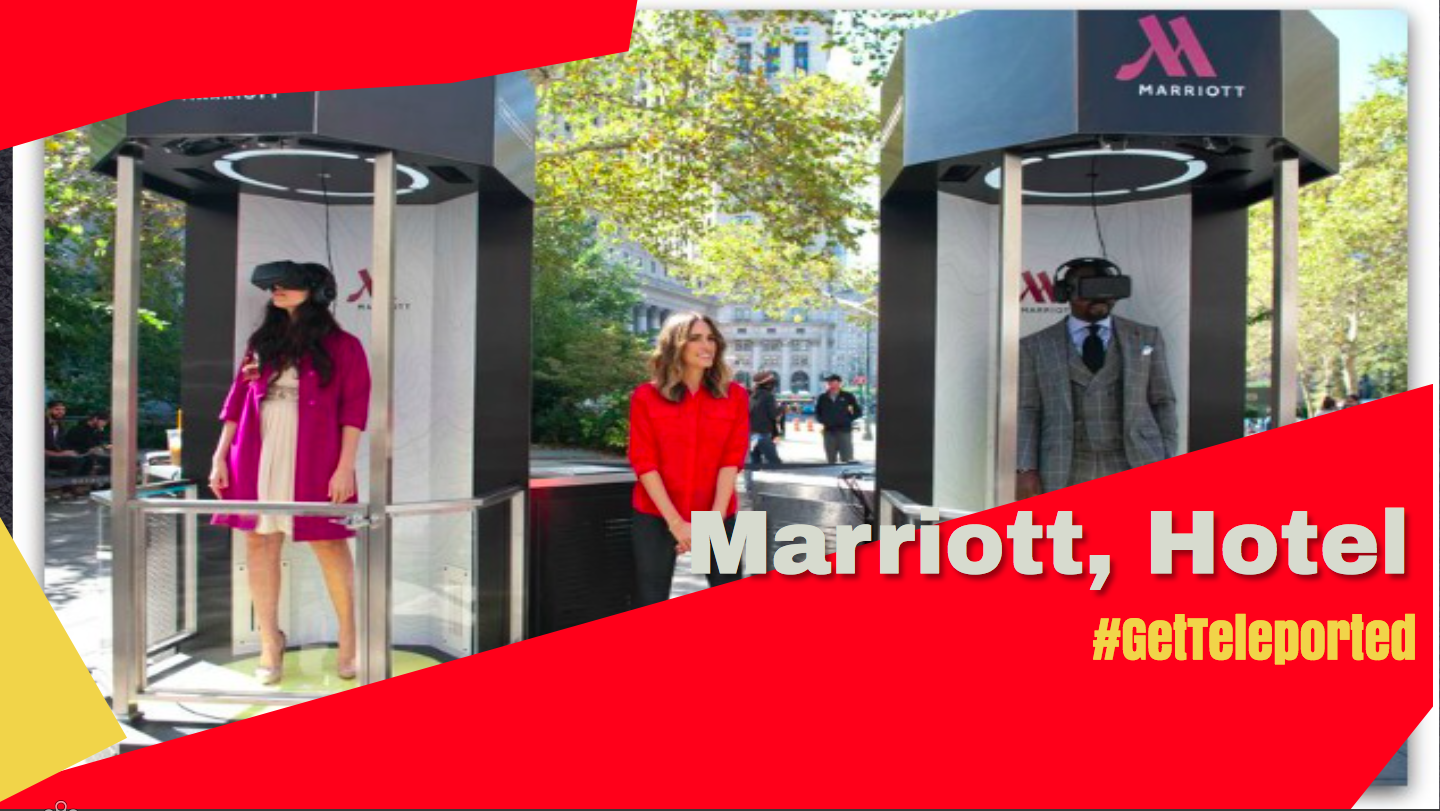 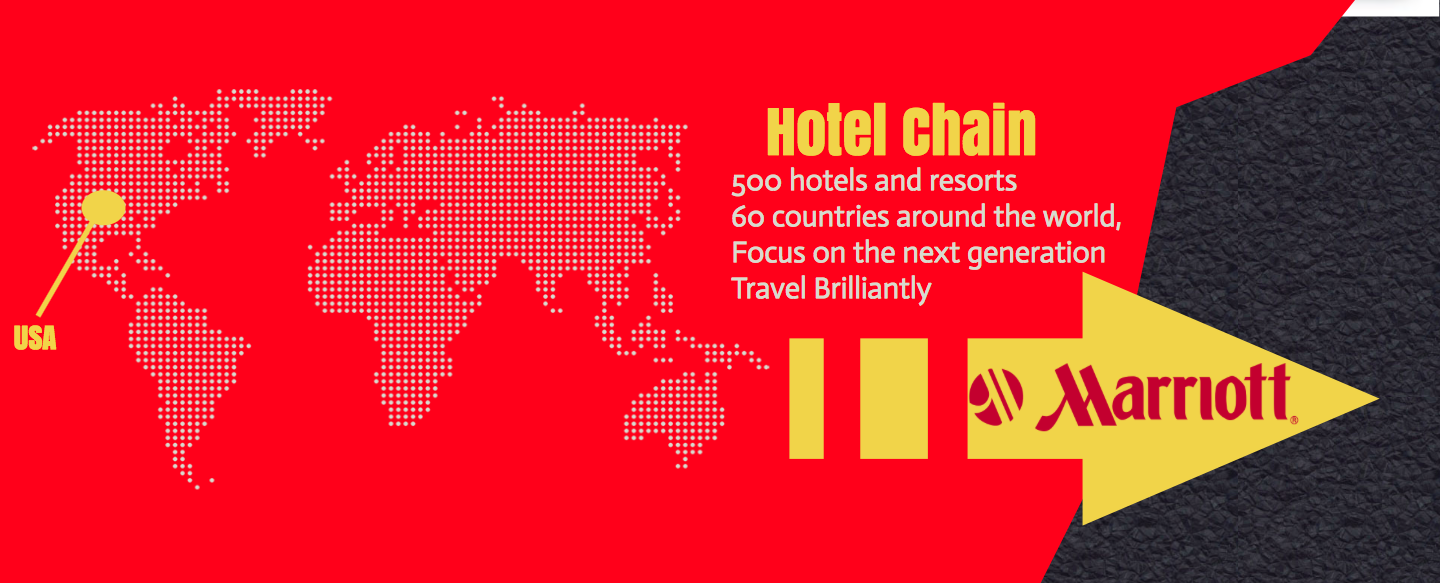 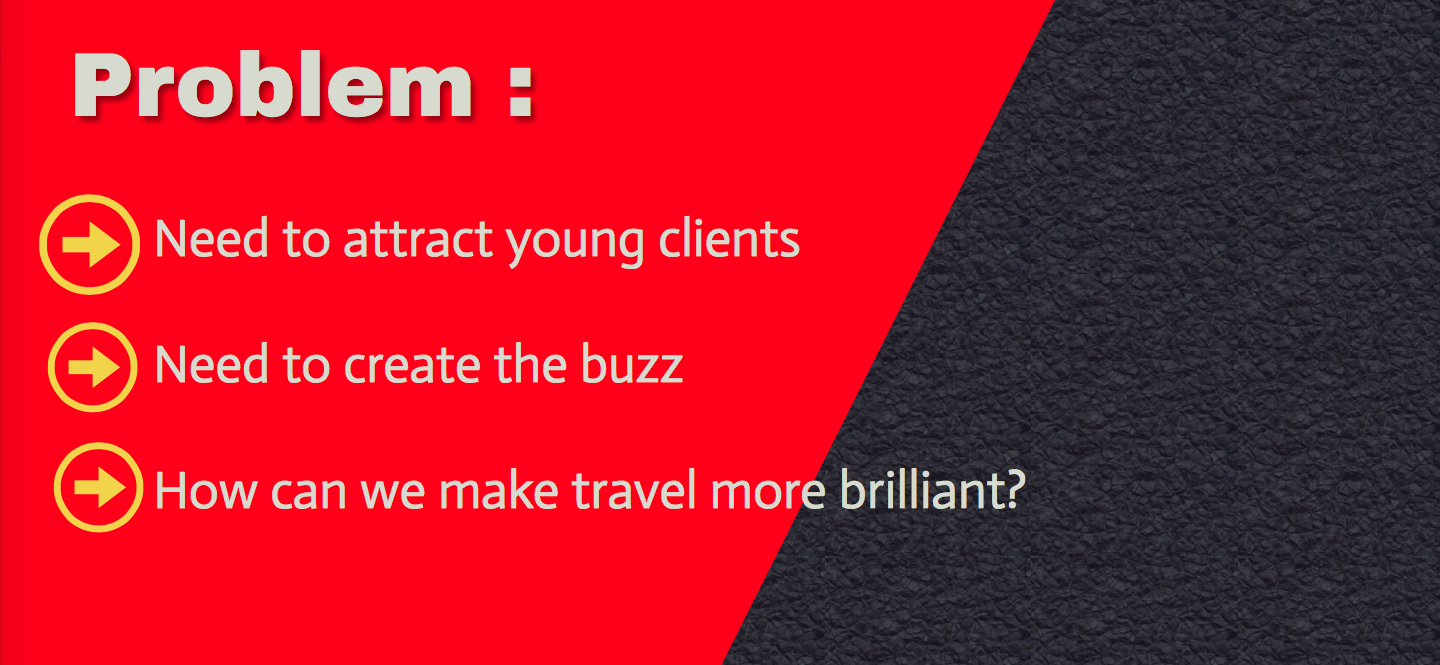 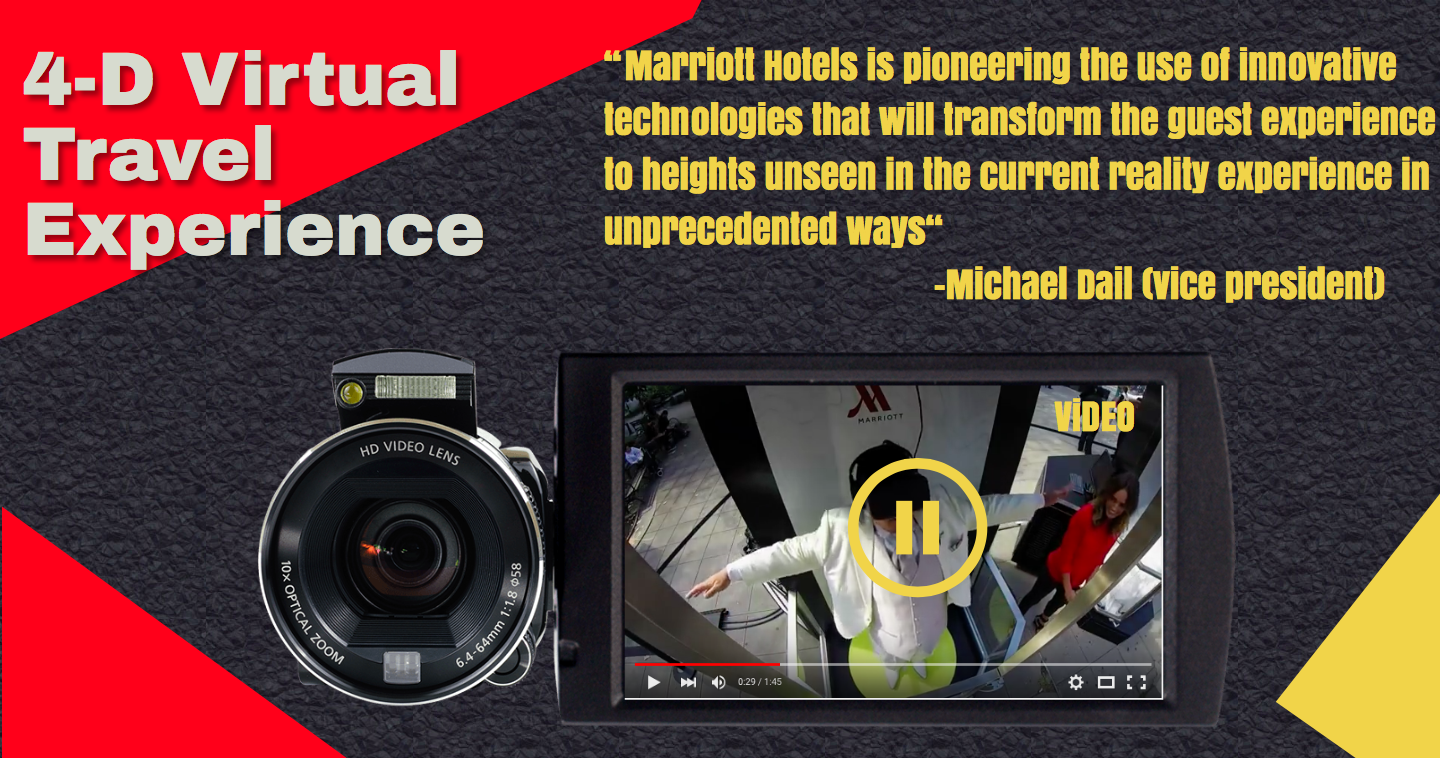 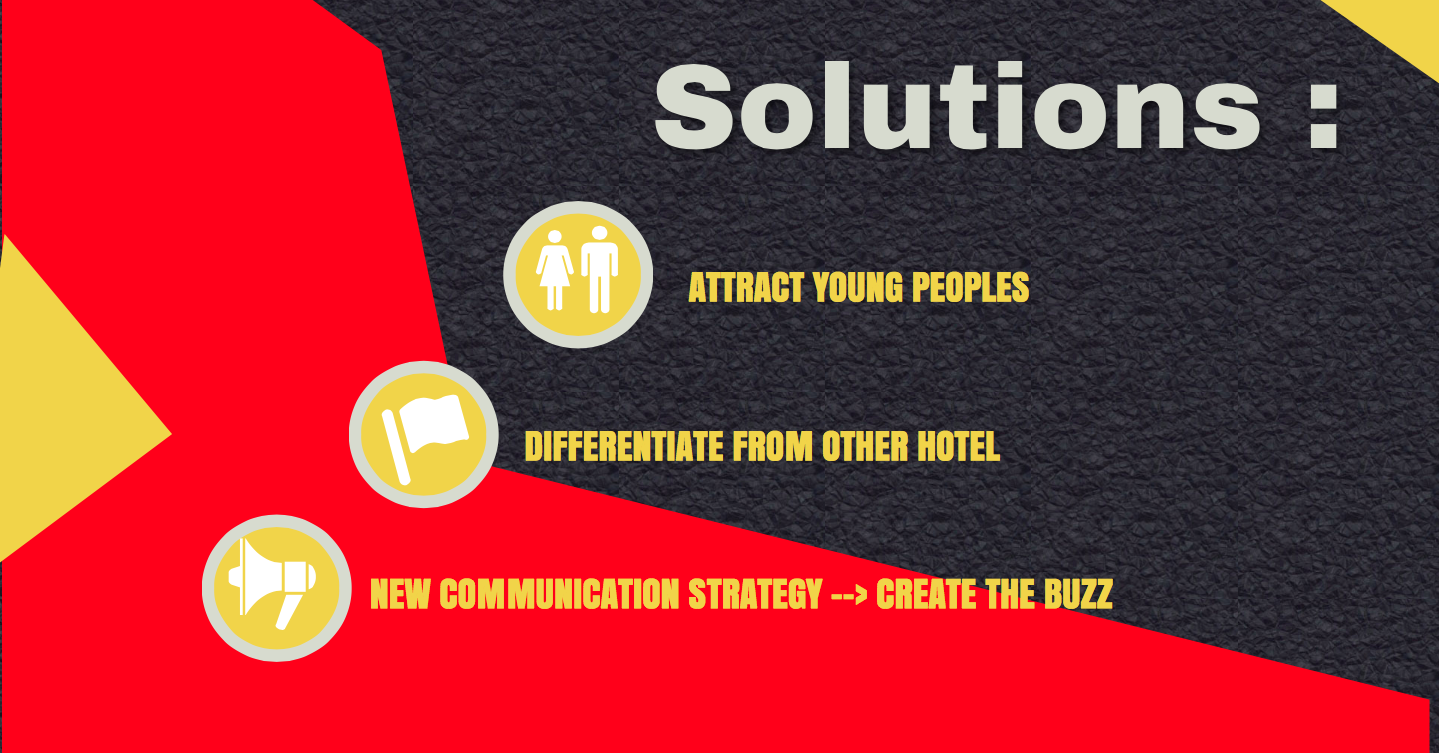 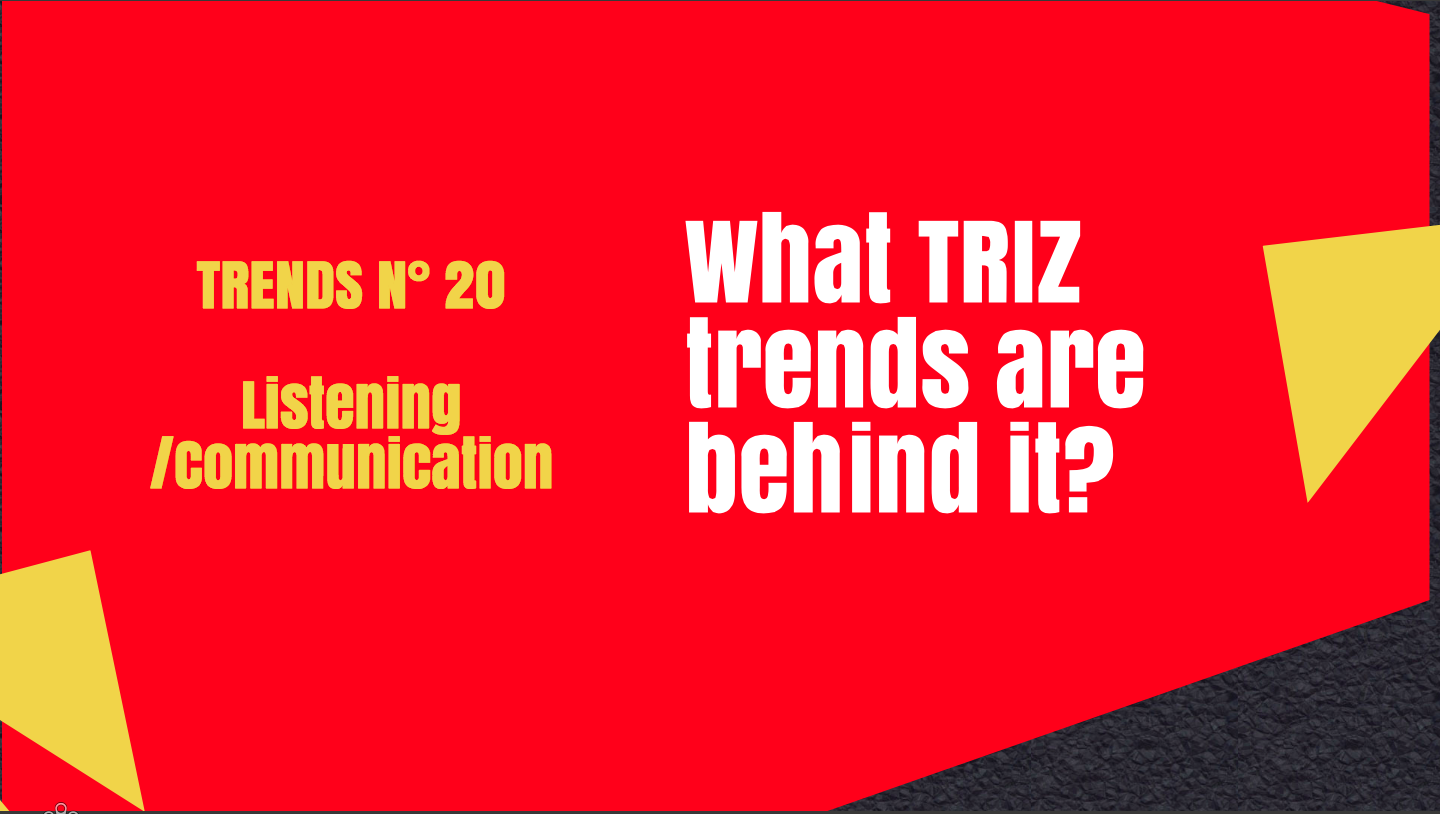 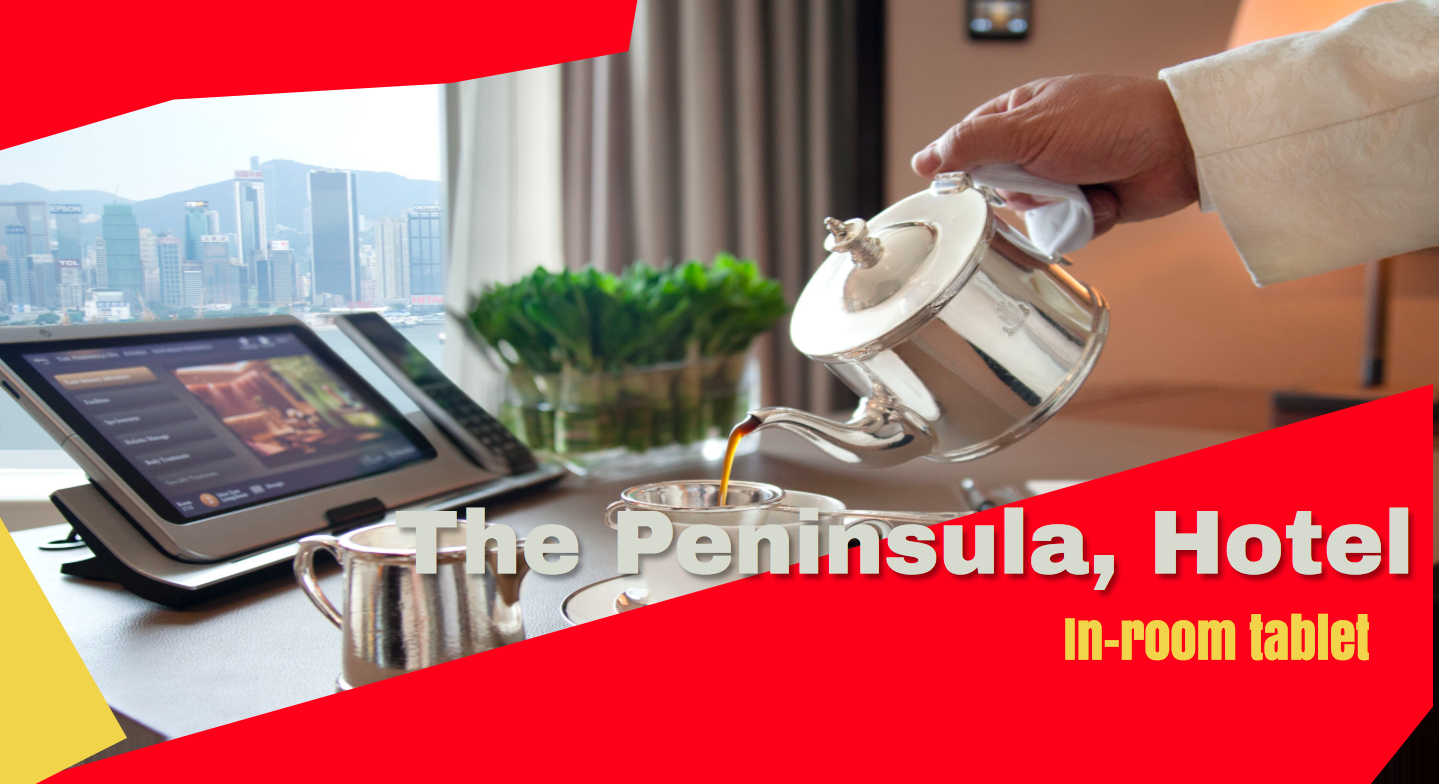 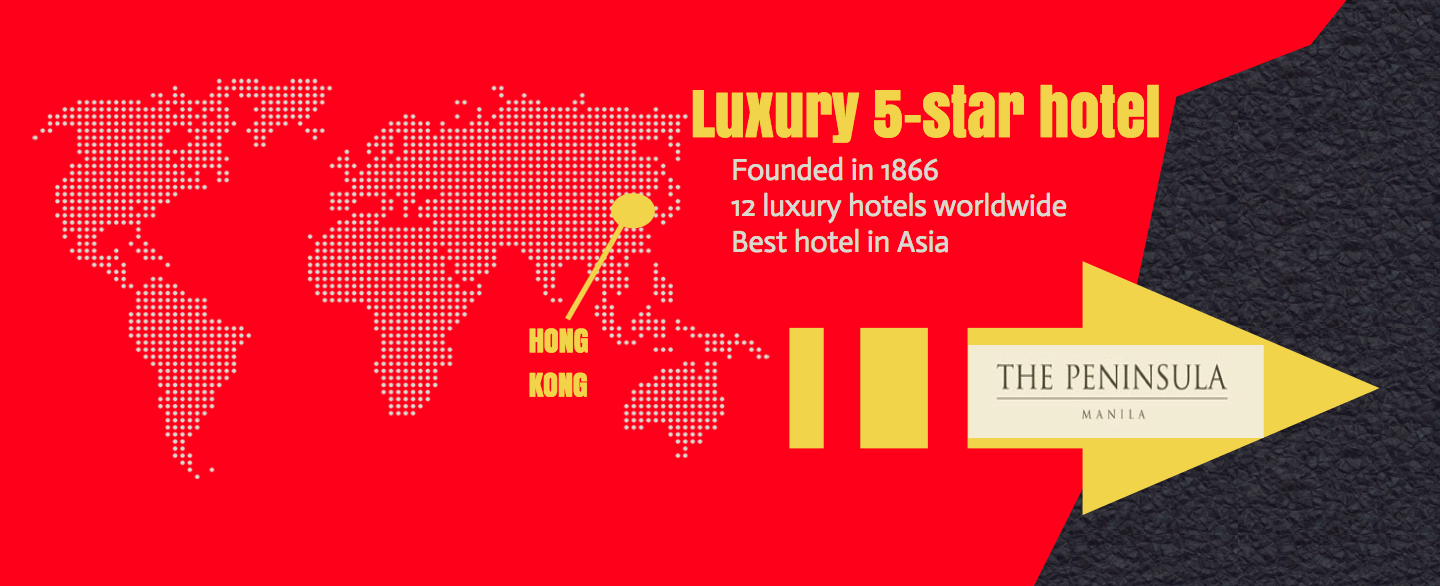 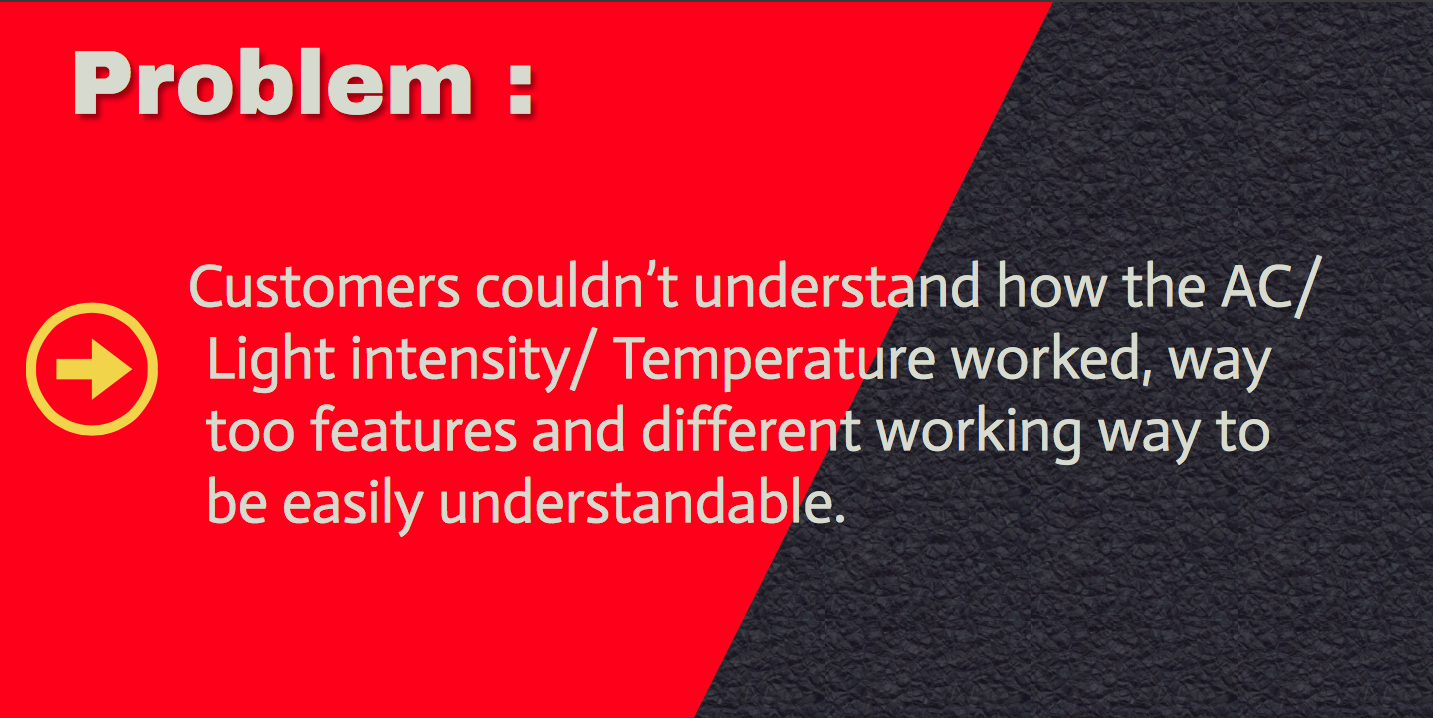 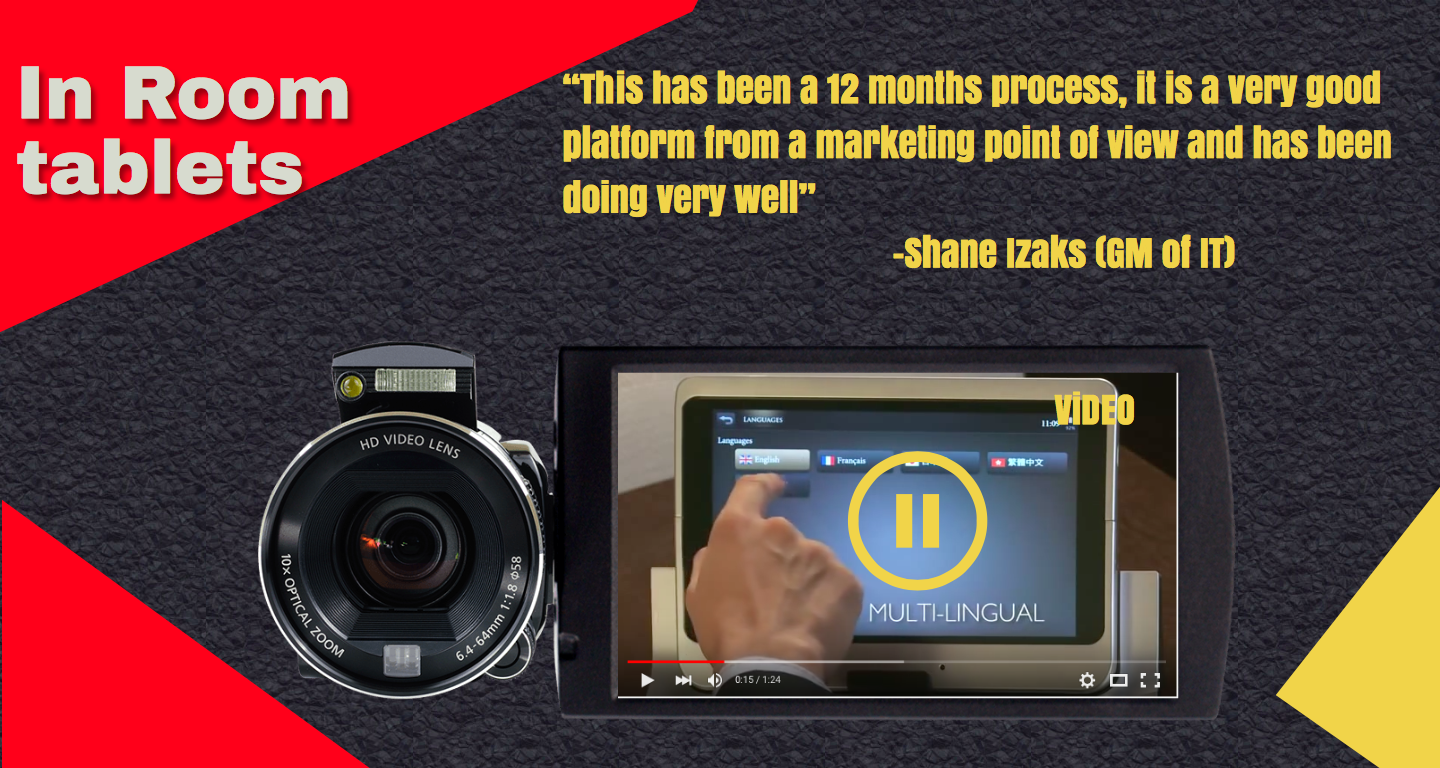 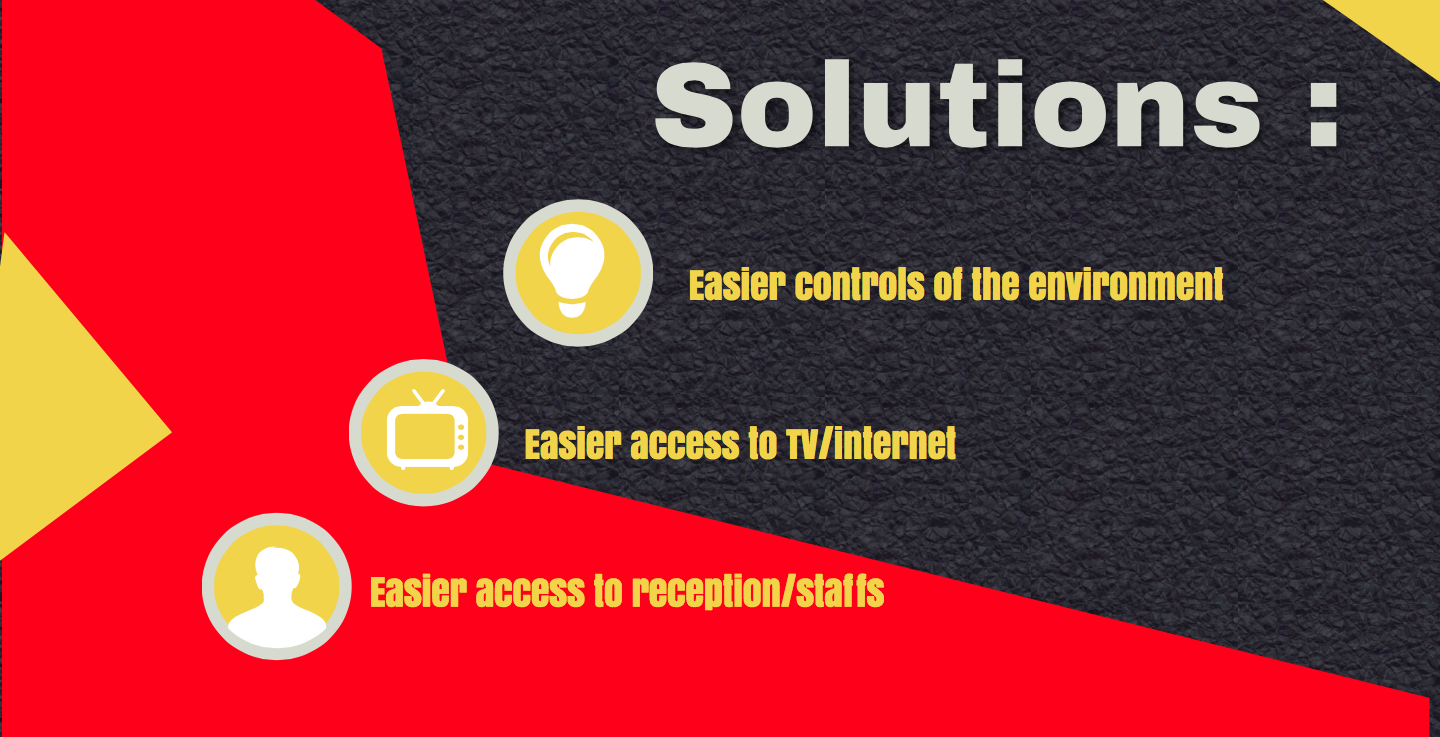 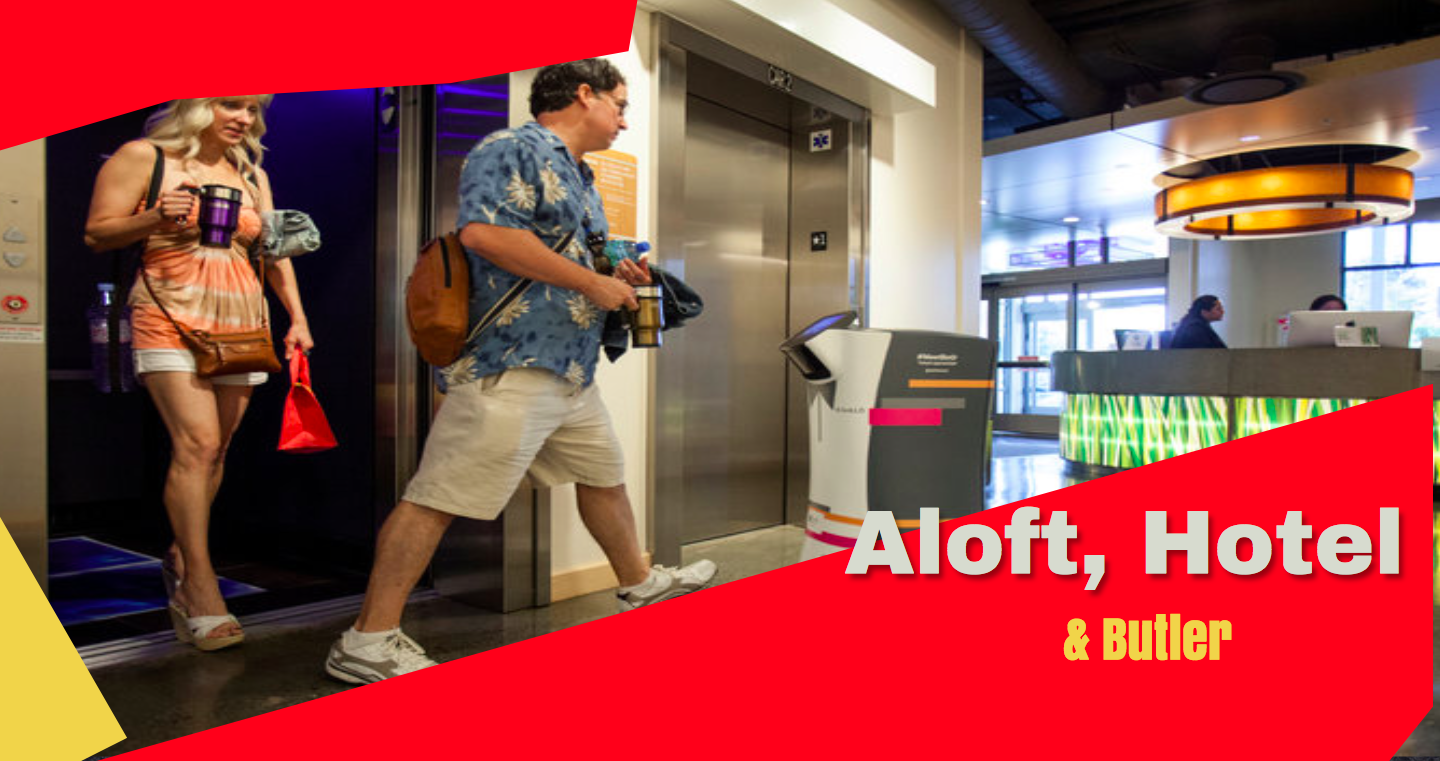 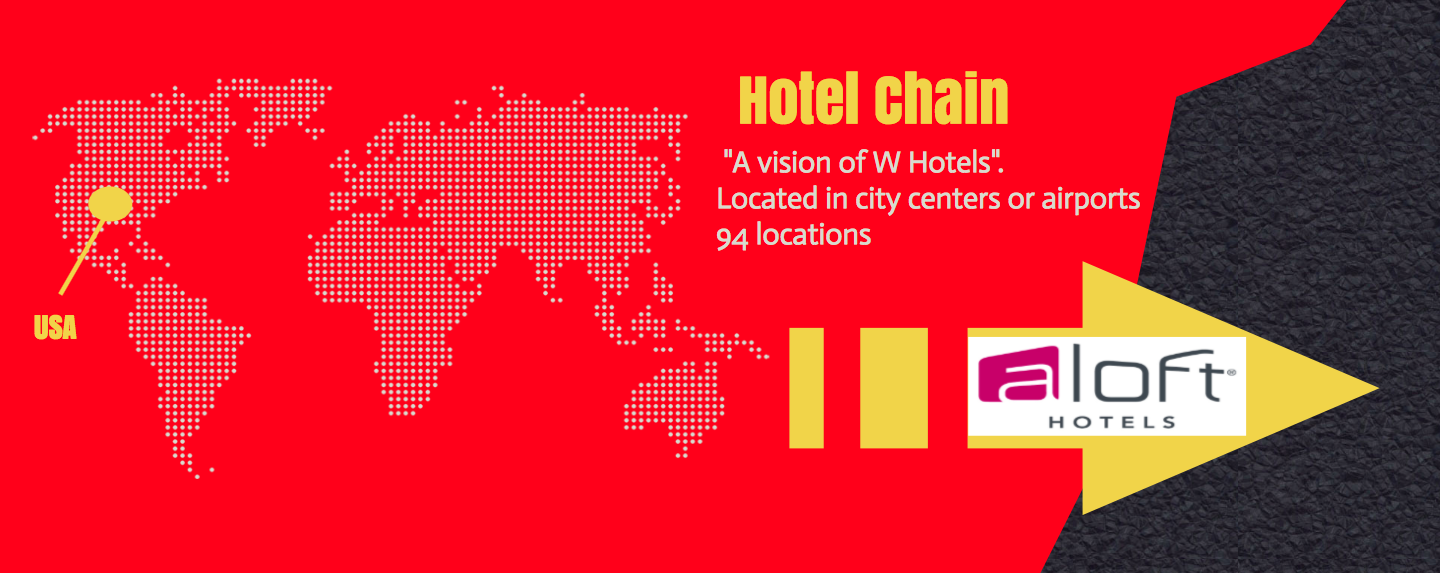 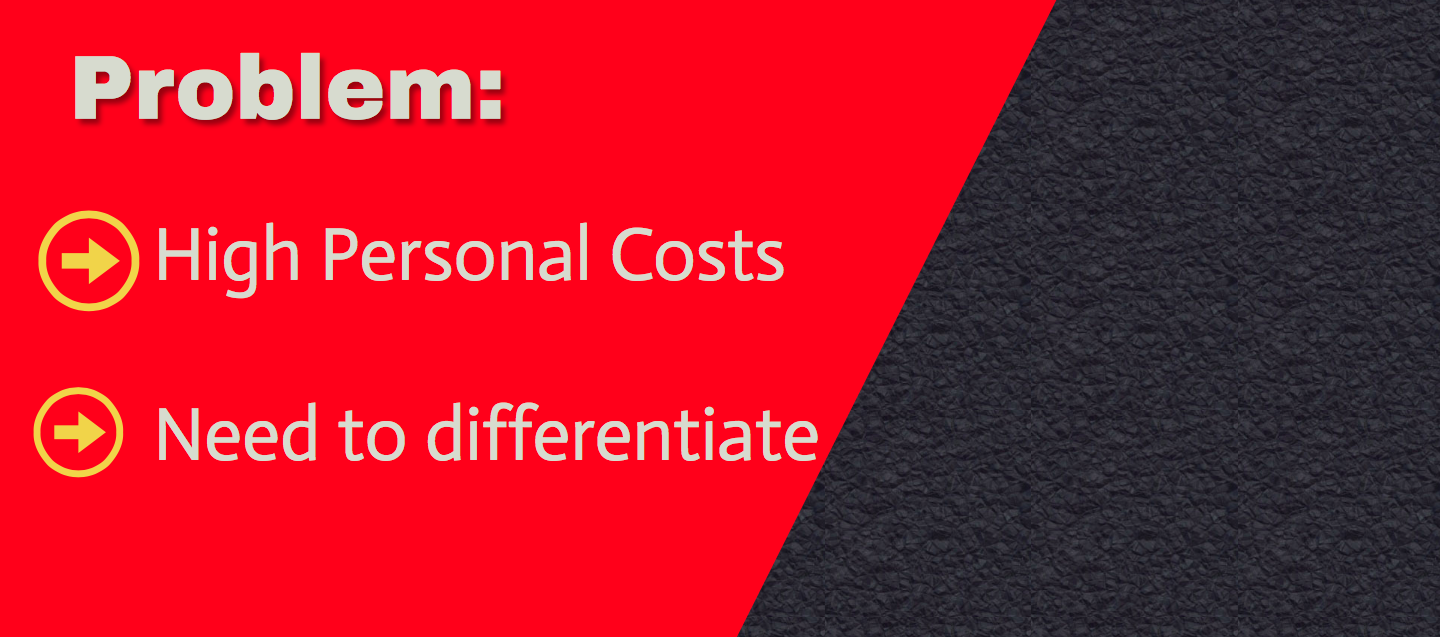 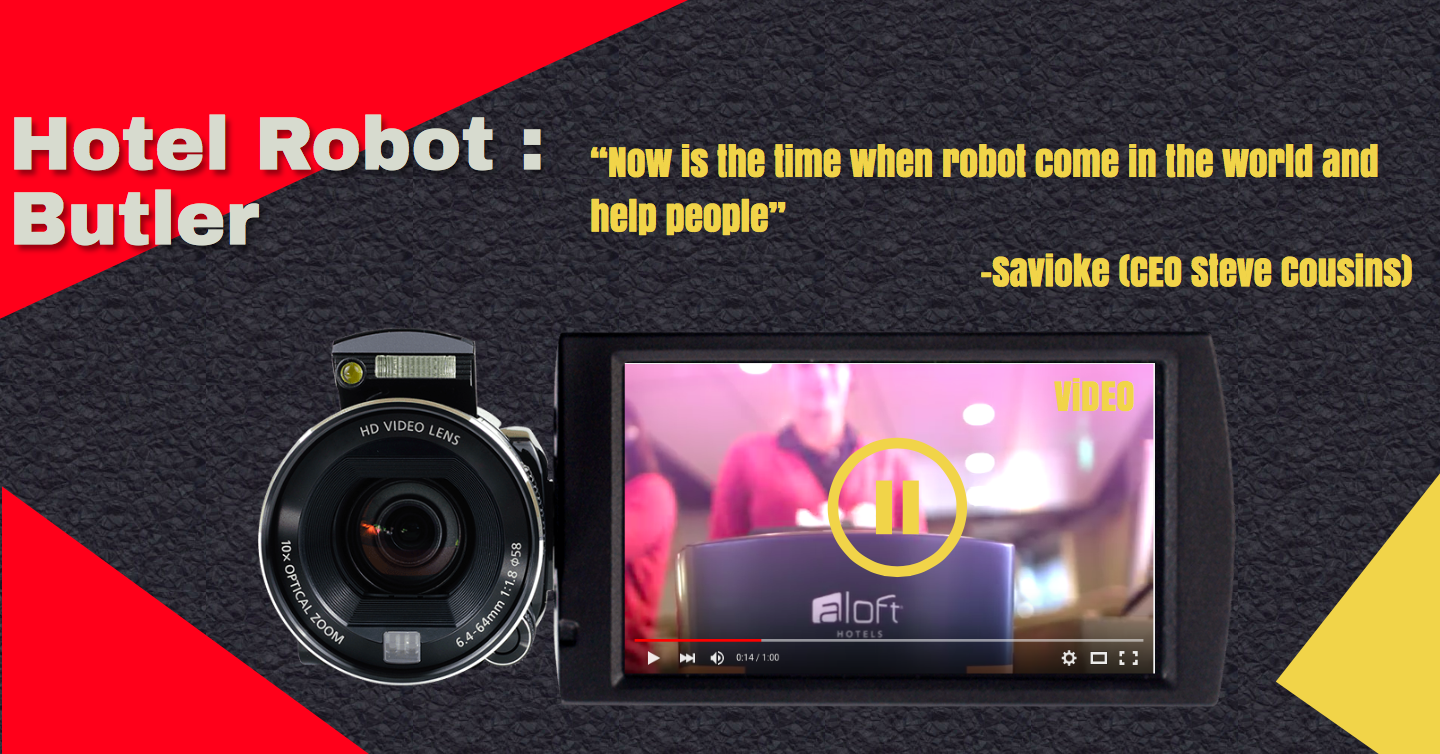 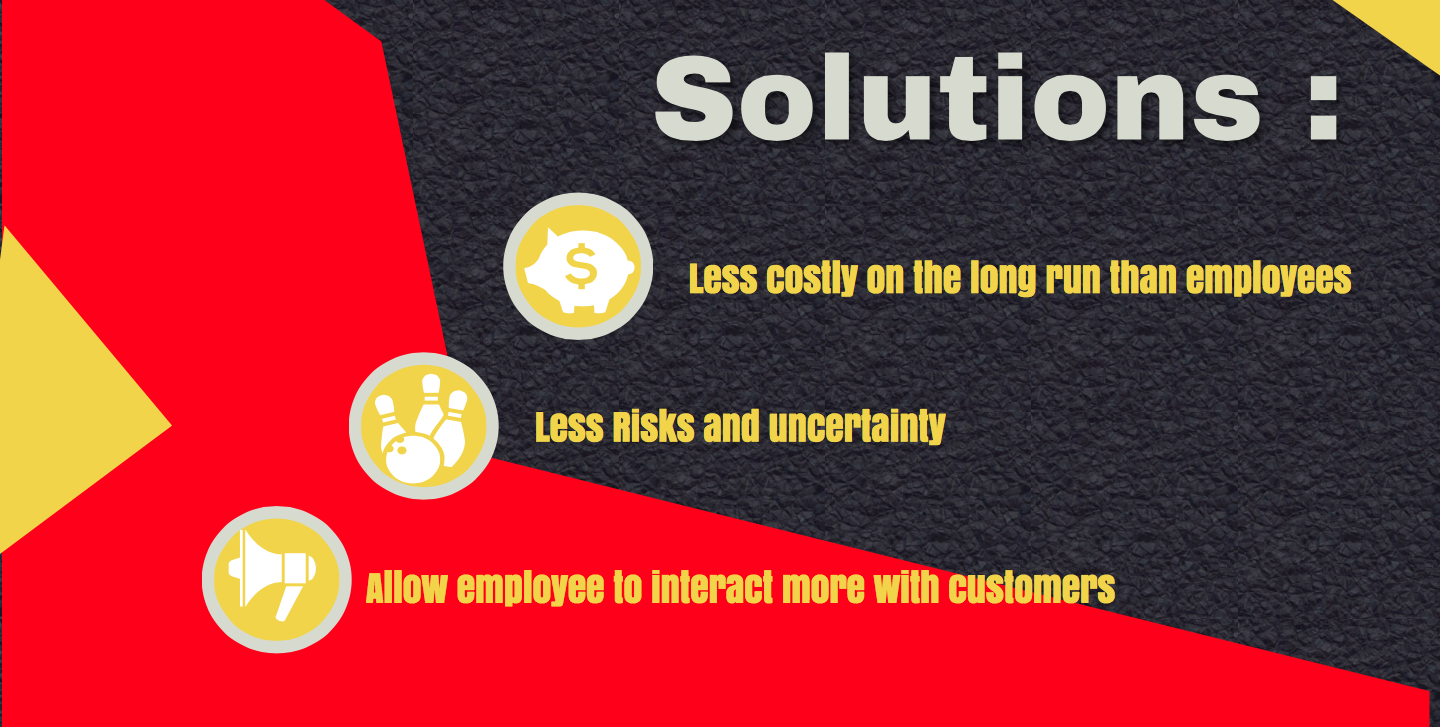 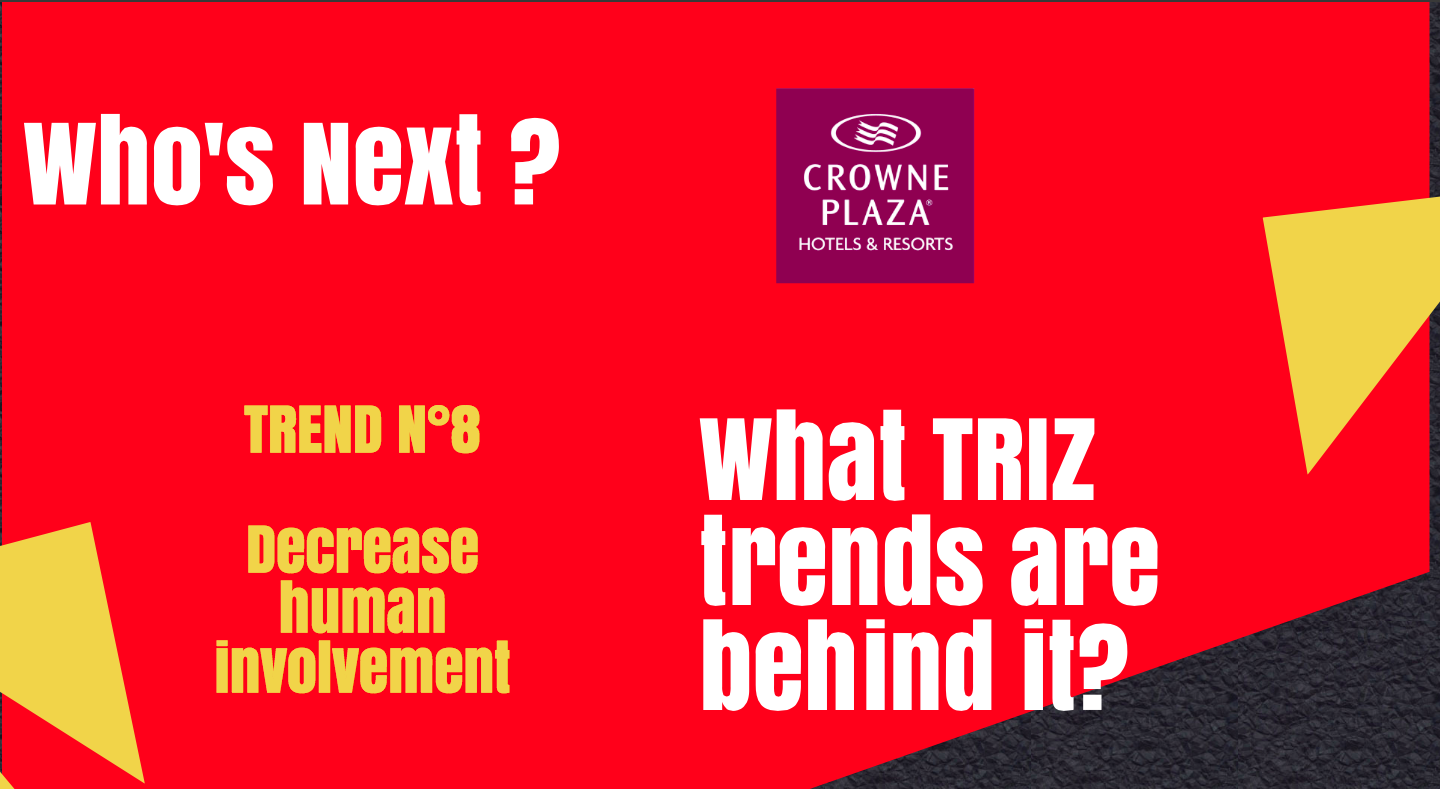 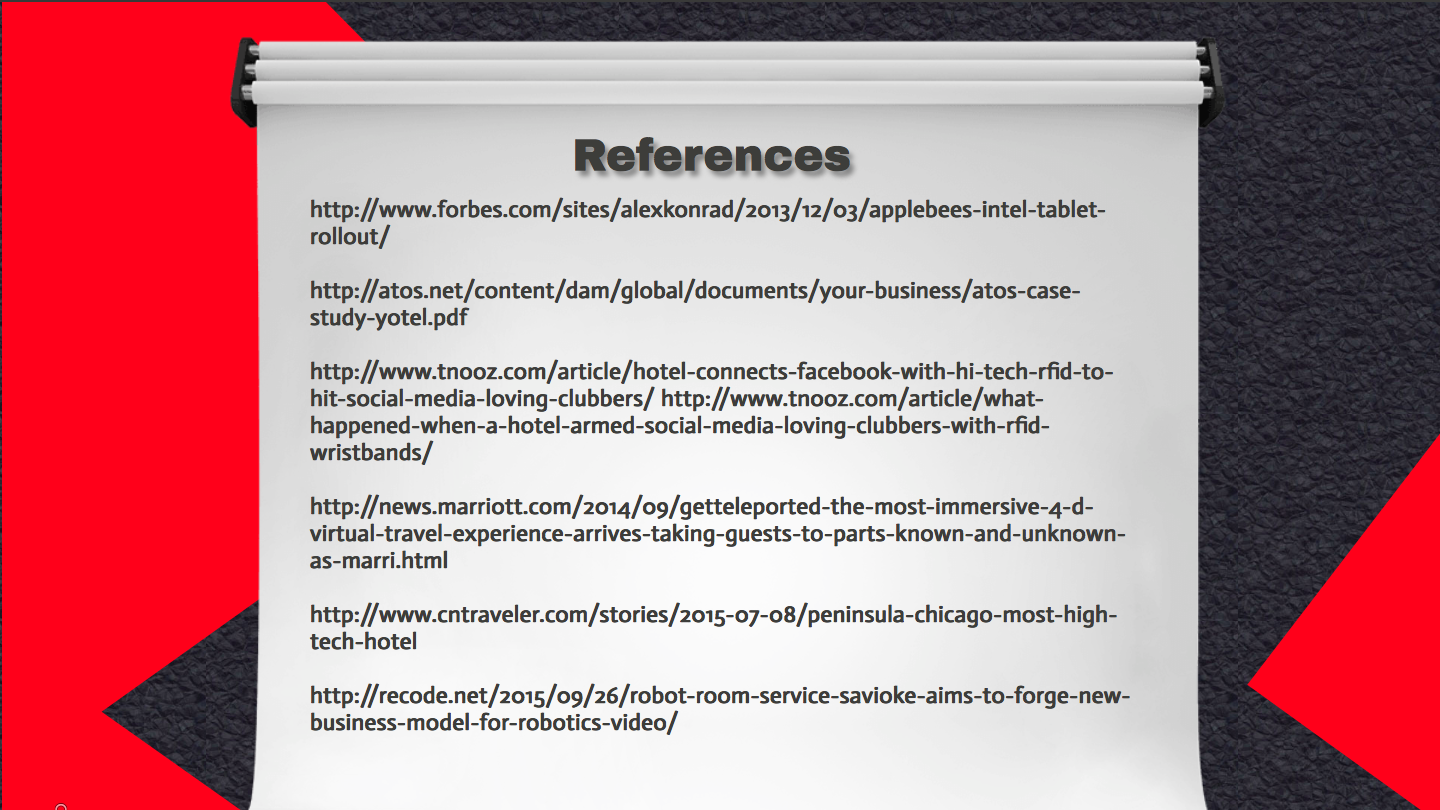 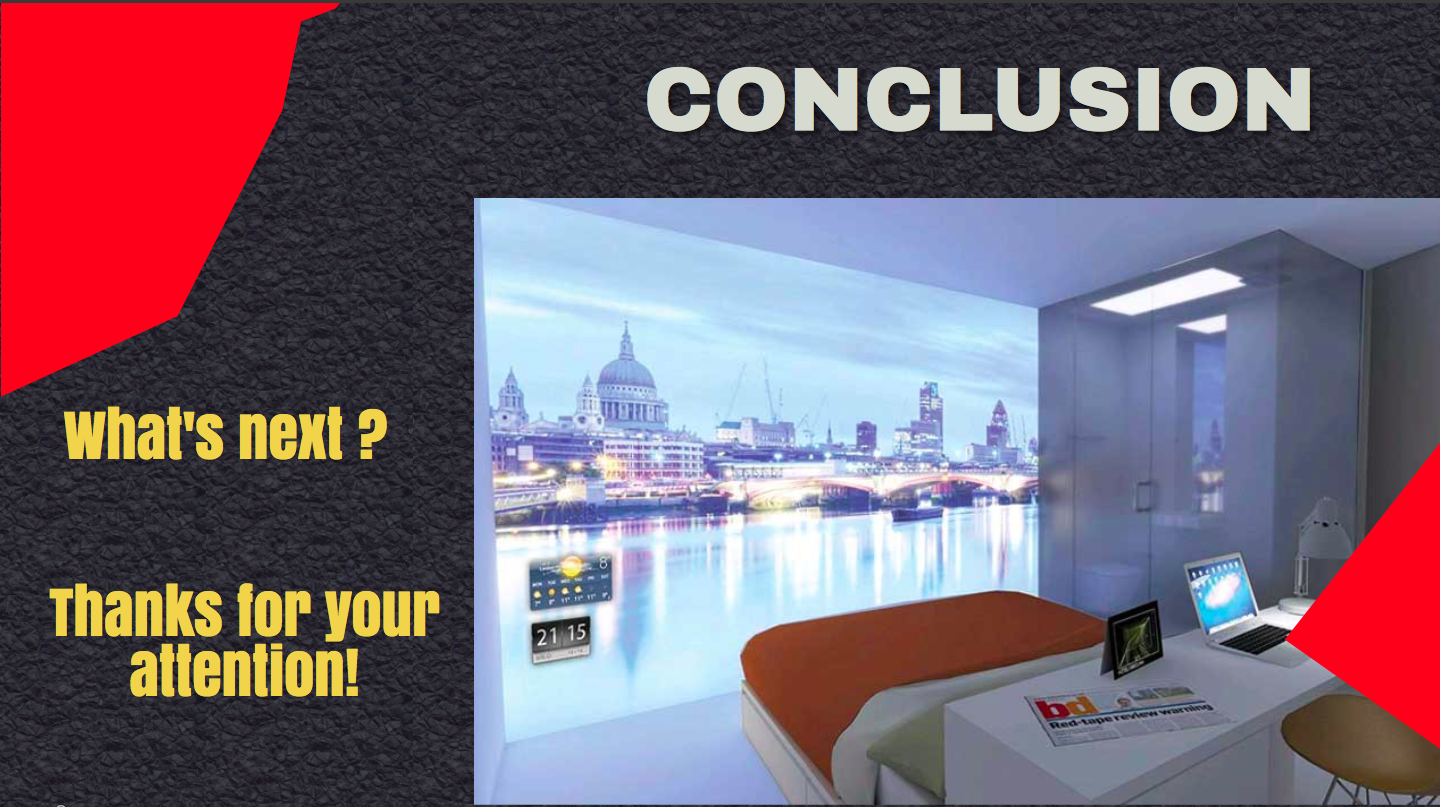